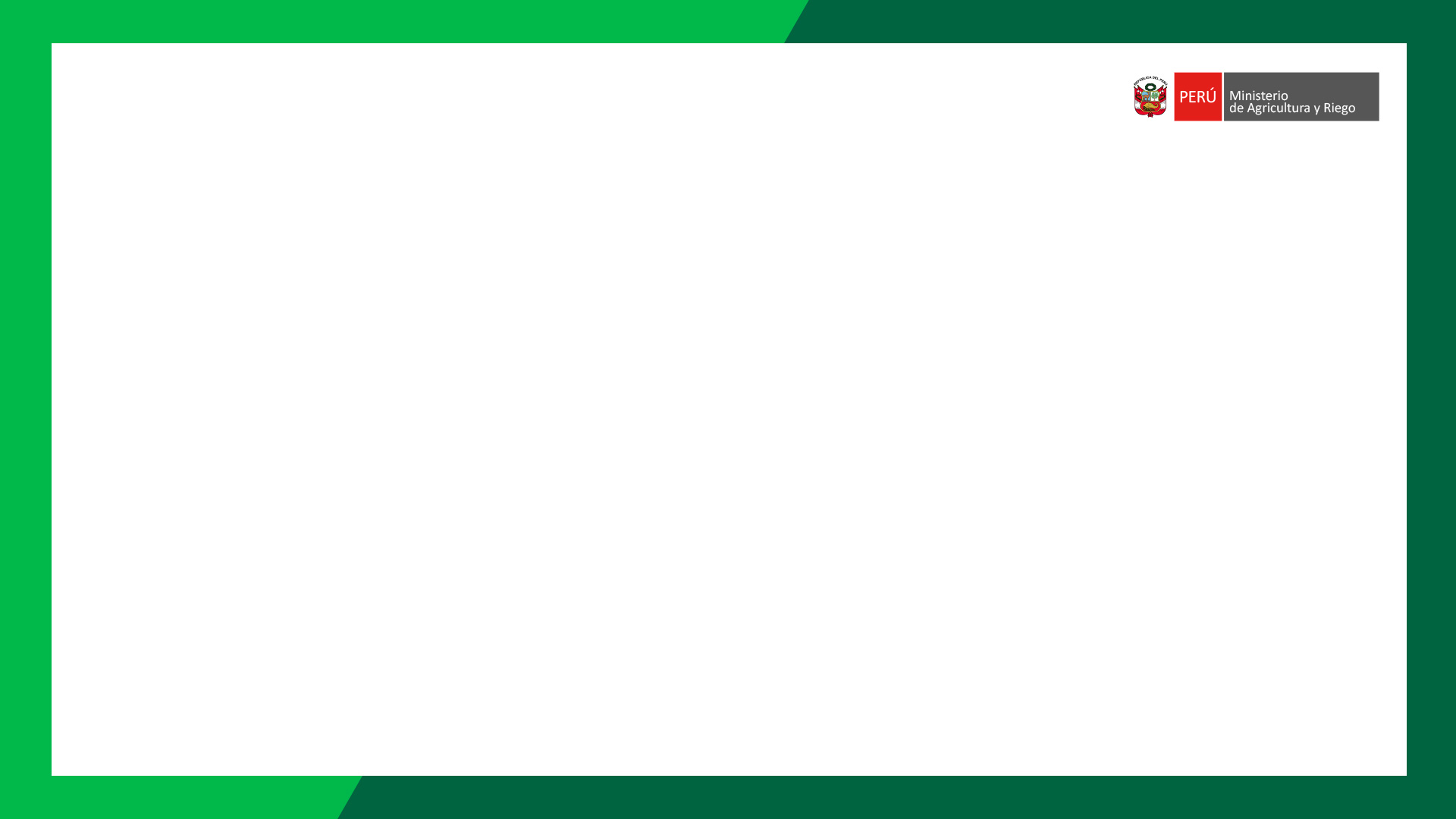 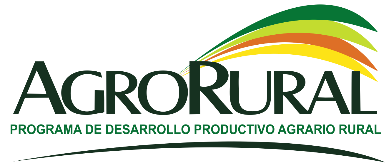 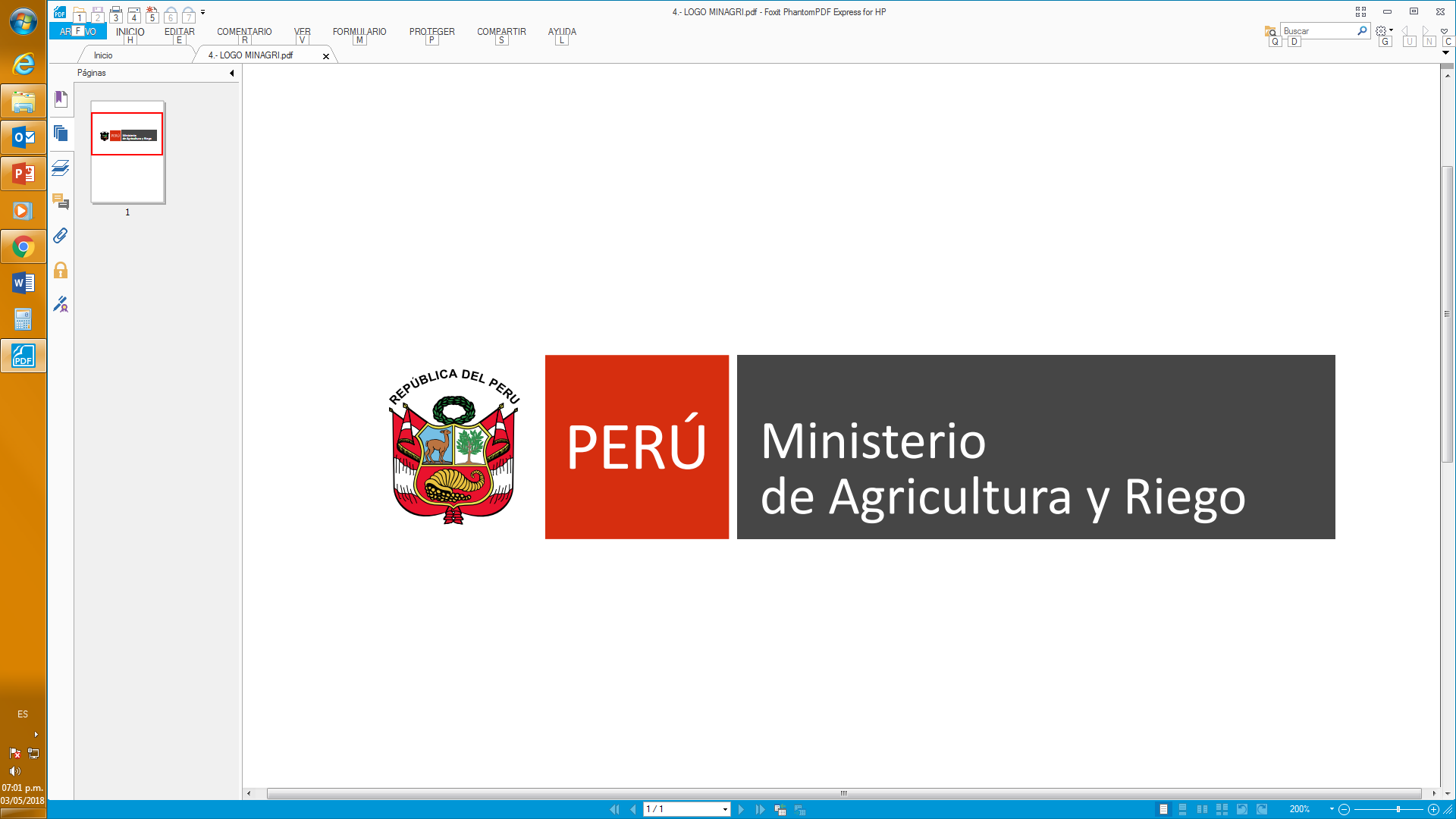 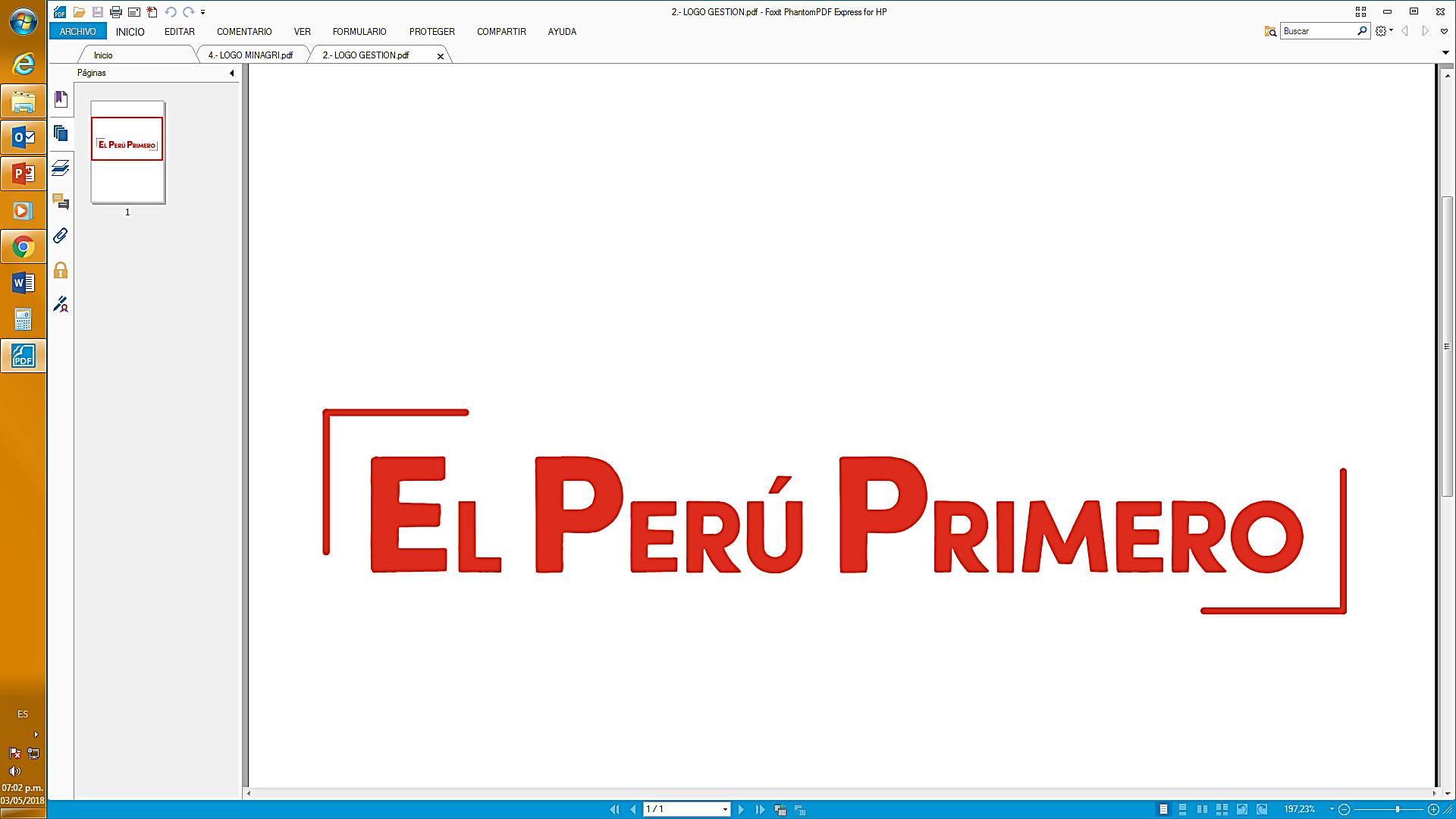 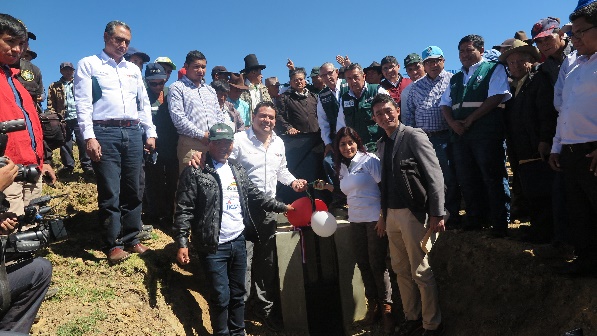 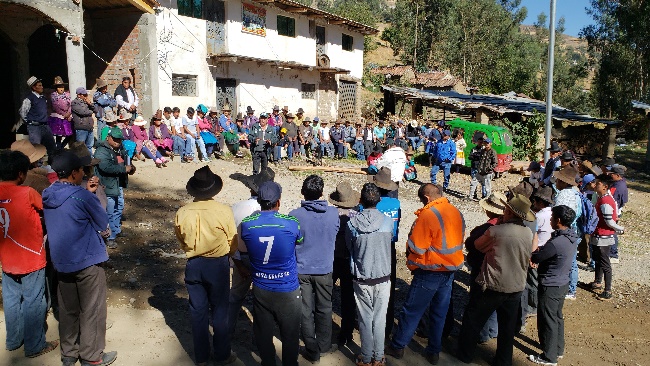 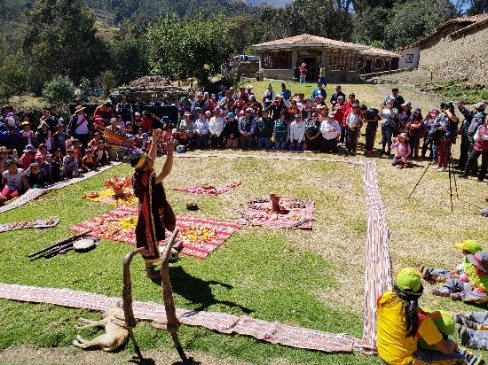 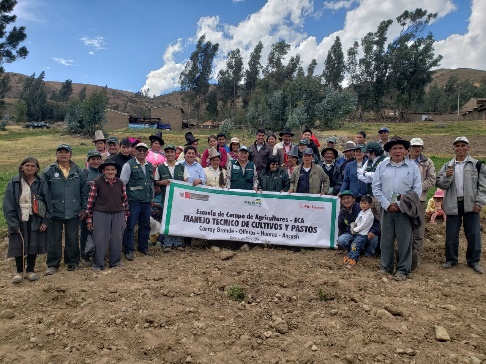 TALLER “INTERCAMBIO DE EXPERIENCIAS DE LA GESTIÓN TÉCNICA, ADMINISTRATIVA DE AGRORURAL”

DIRECCIÓN ZONAL ANCASH
RAMON SAGASTEGUI YEPEZ
Director Zonal
[Speaker Notes: Color de letra título: 100% negro
Color de letra para parrafo: 80% negro]
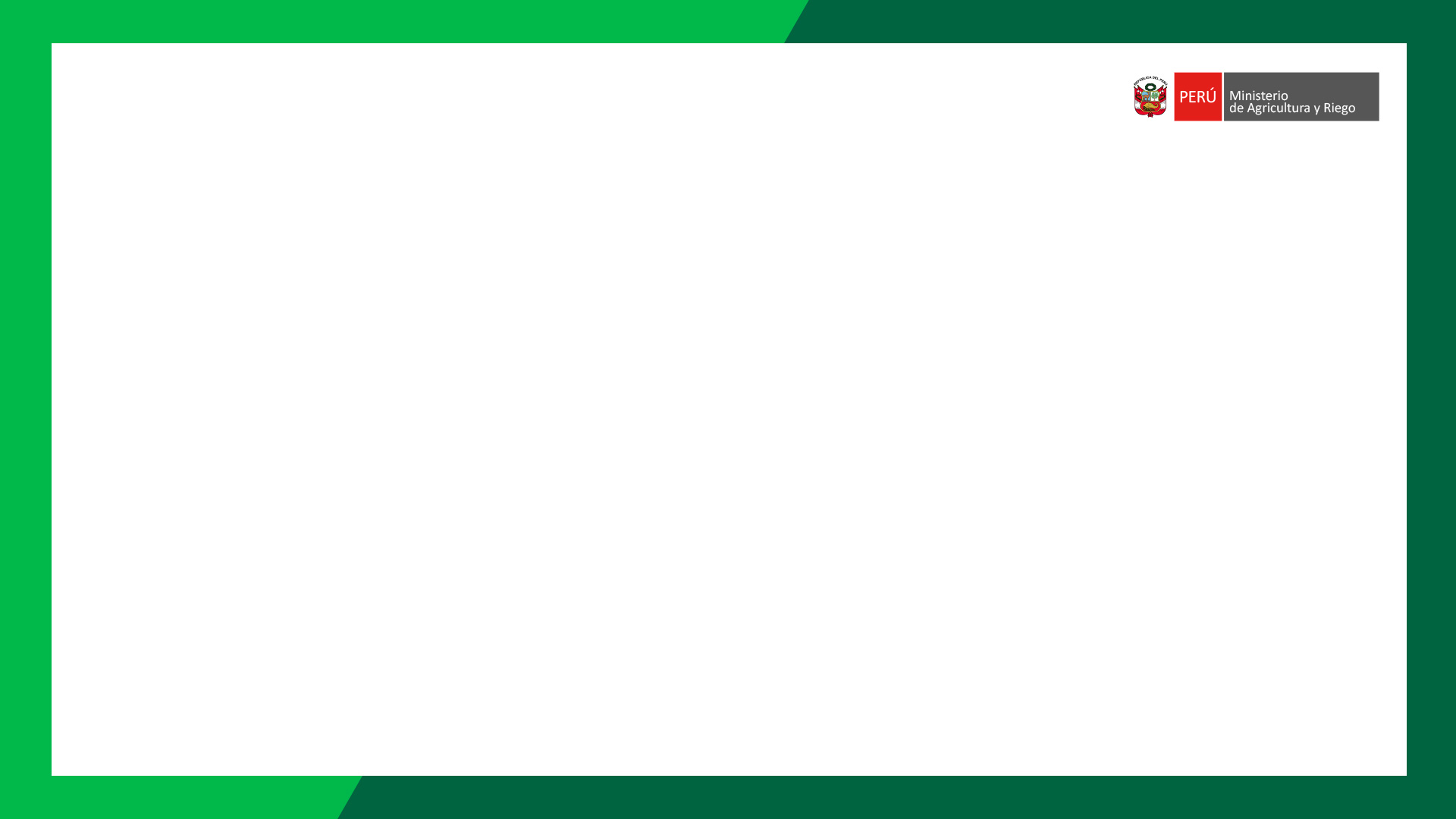 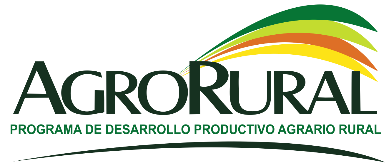 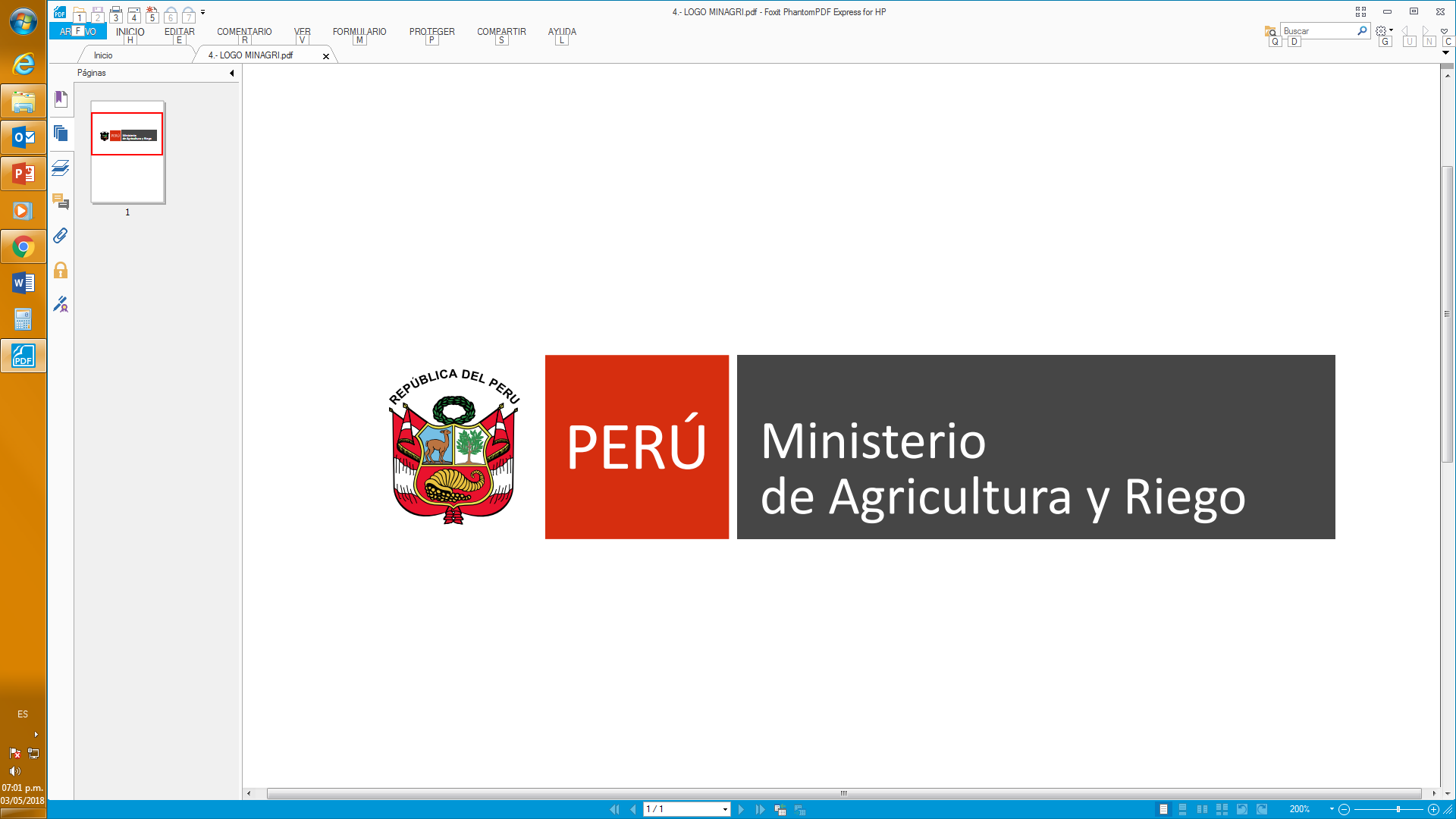 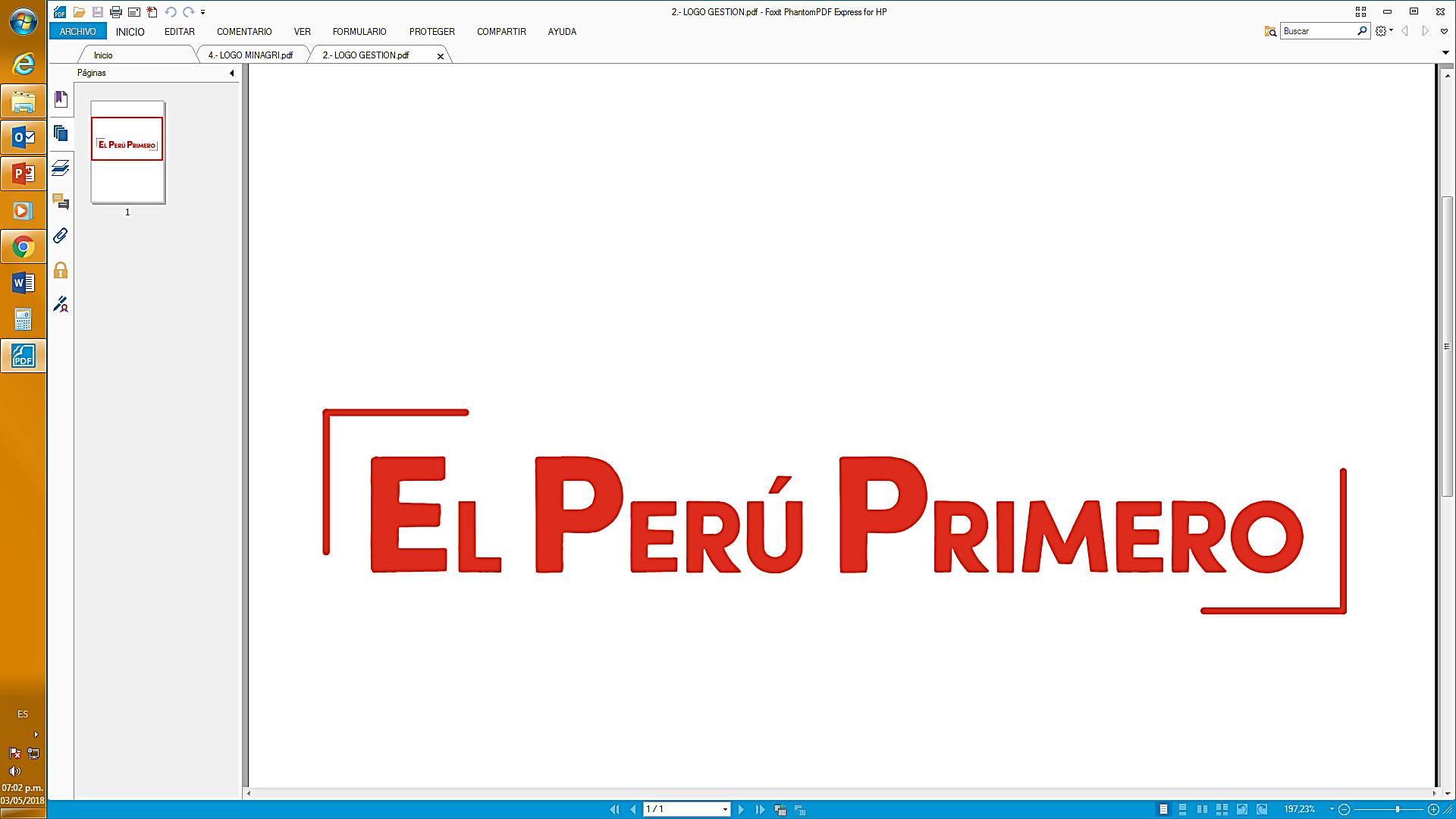 GESTIÓN INSTITUCIONAL
Oficinas Institucionales y/o Locales
LA DZ ANCASH  EN COORDINACION CON LAS AGENCIAS VIENEN REALIZANDO LA GESTIÓN PARA LOS LOCALES INSTITUCIONALES EN LAS AGENCIAS ZONALES DE C.F. FITZCARRALD, HUAYLAS YUNGAY CARHUAZ, MARISCAL LUZURIAGA POMABAMBA y HUARAZ RECUAY AIJA.
[Speaker Notes: Color de letra título: 100% negro
Color de letra para parrafo: 80% negro]
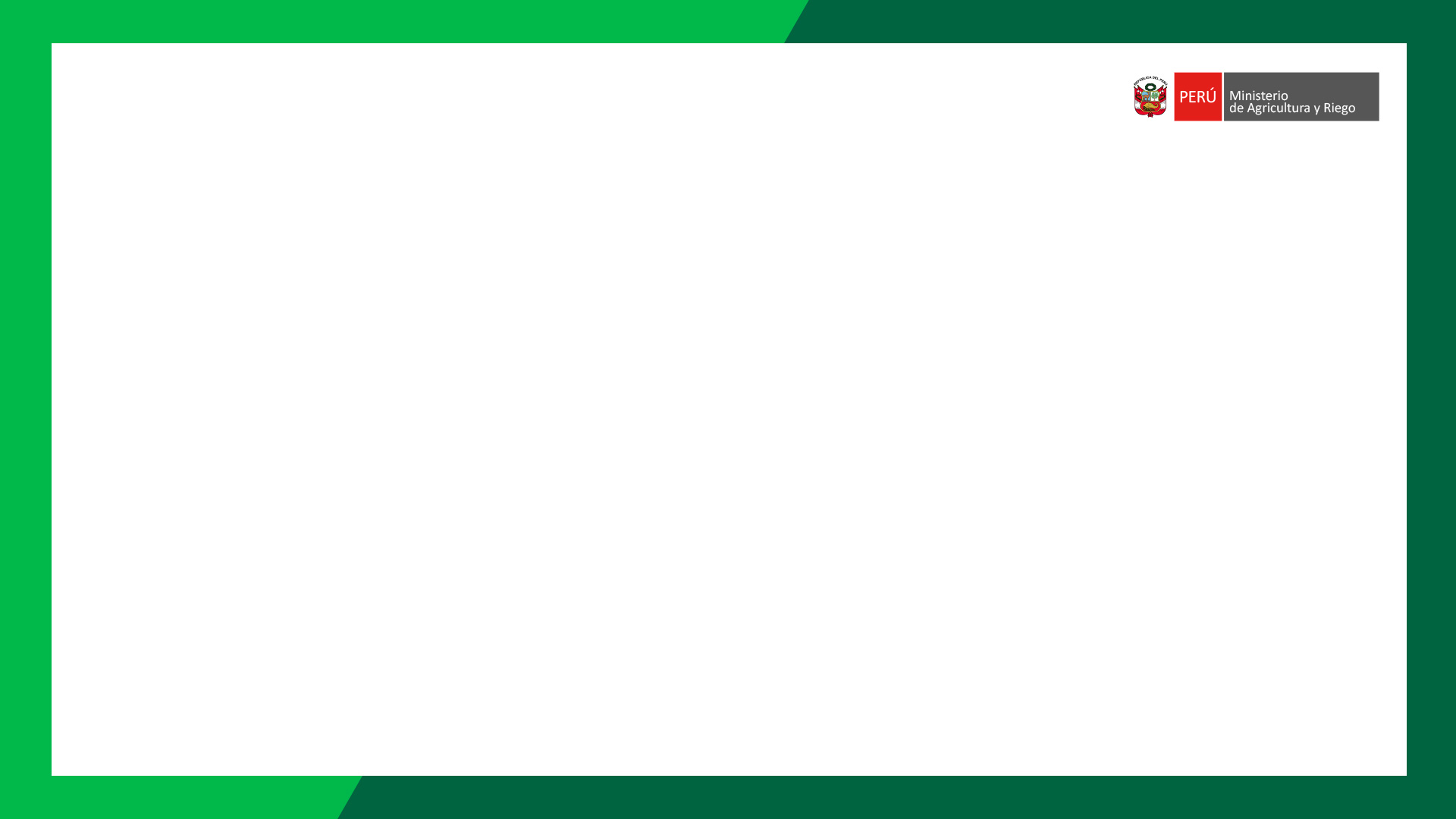 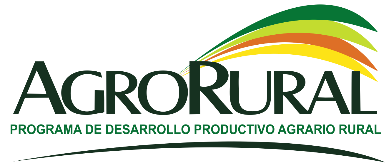 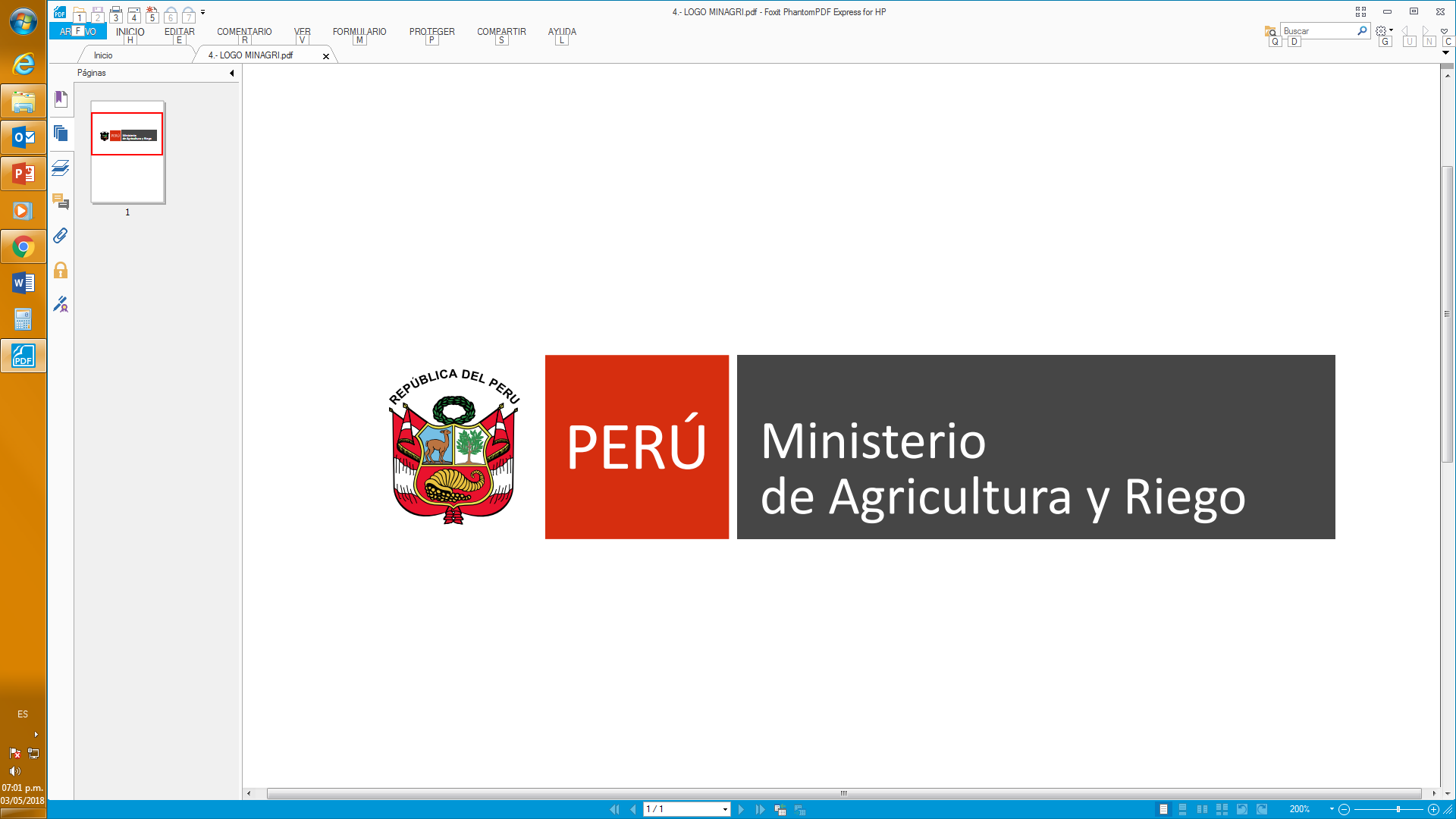 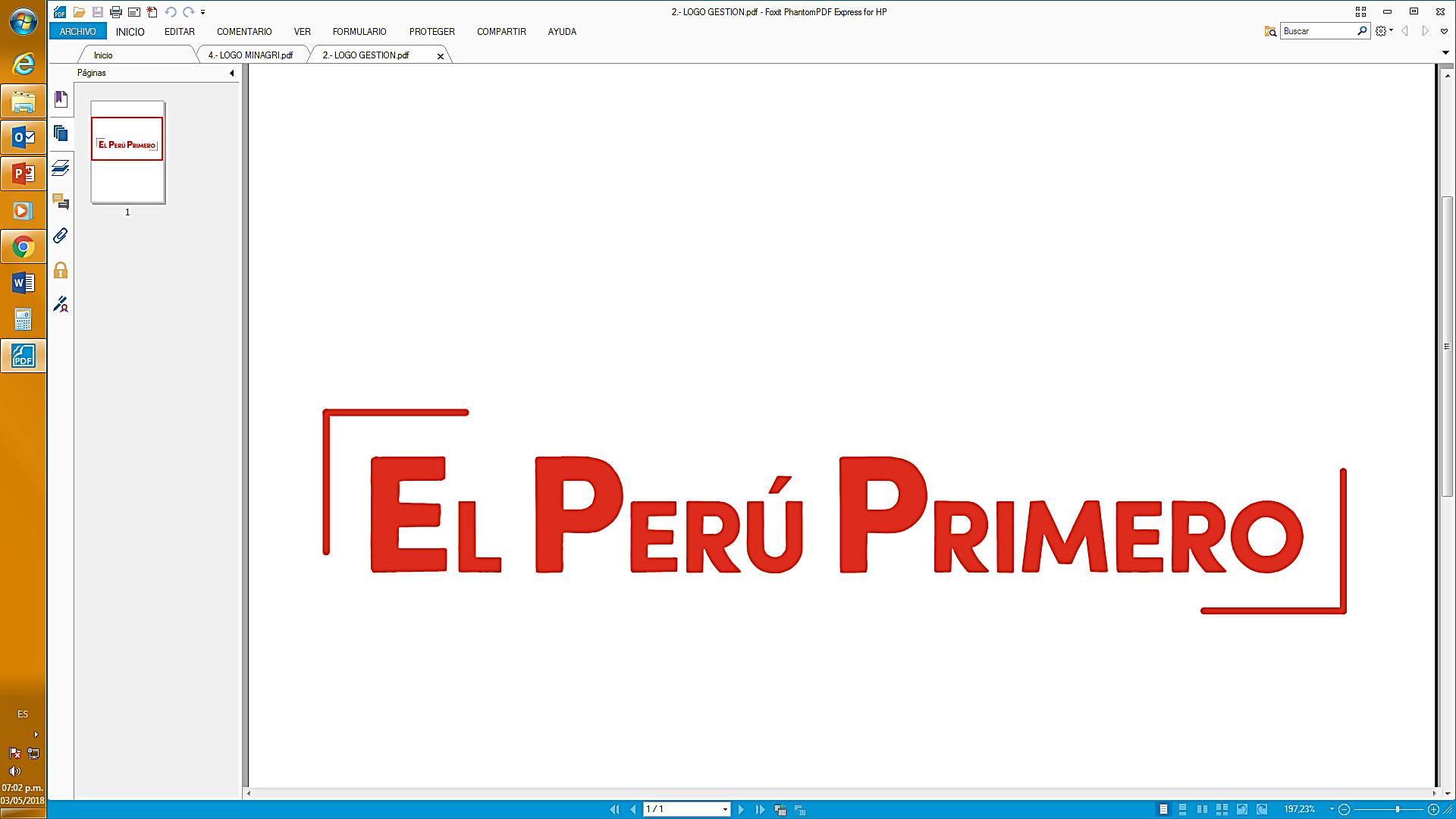 RECURSOS HUMANOS
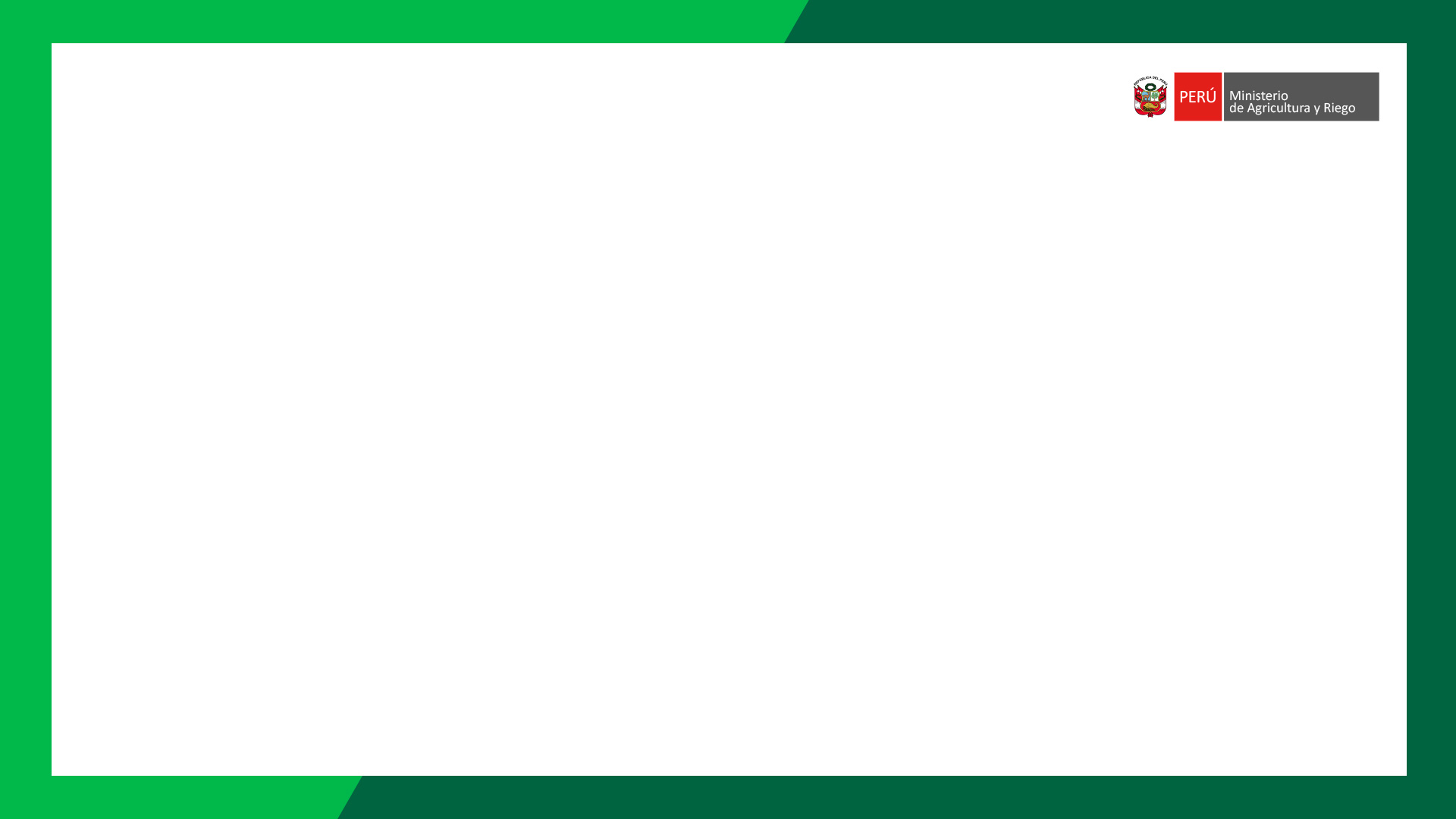 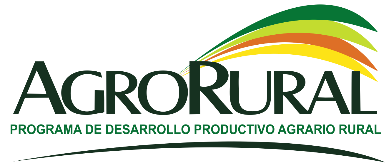 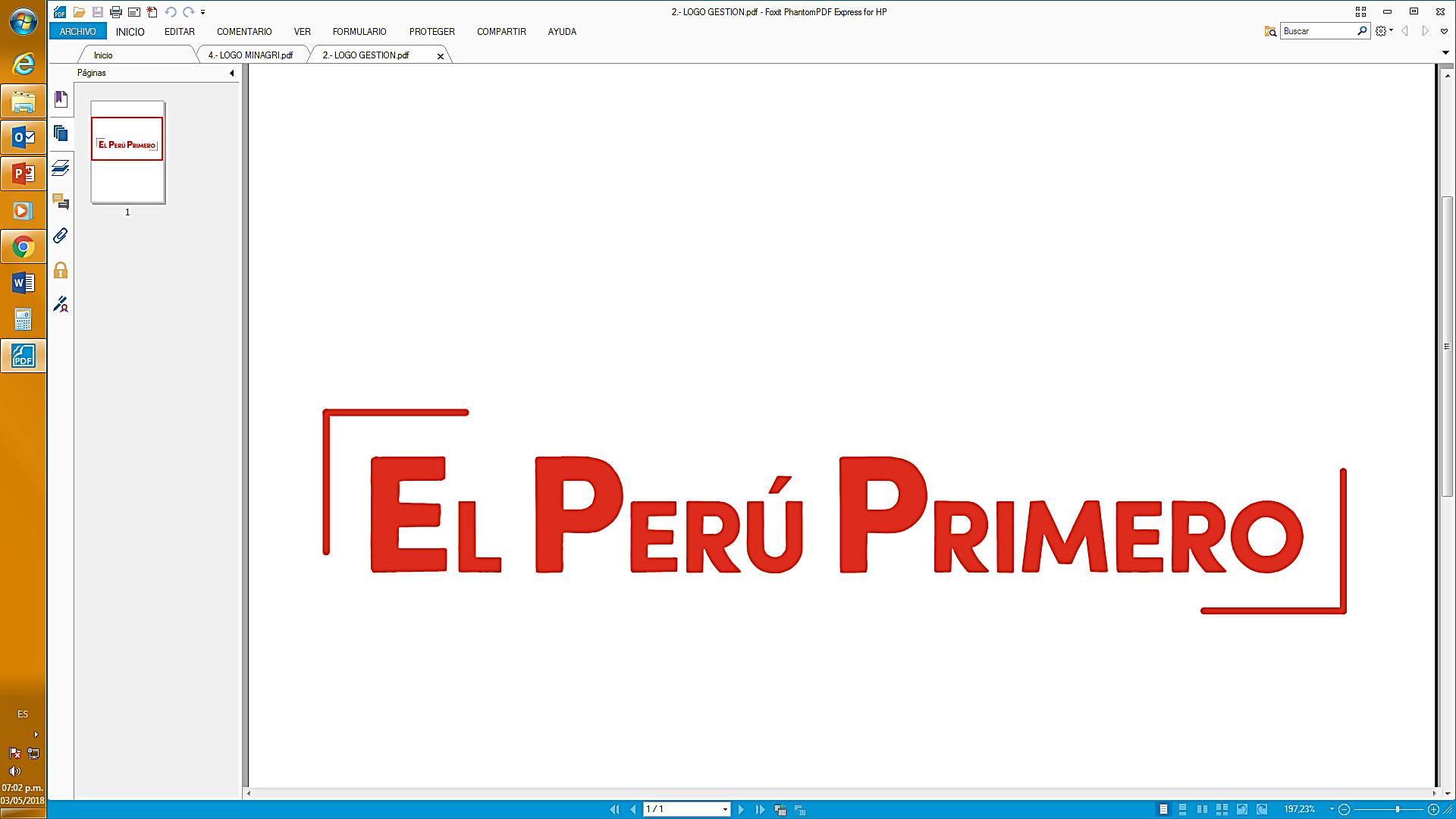 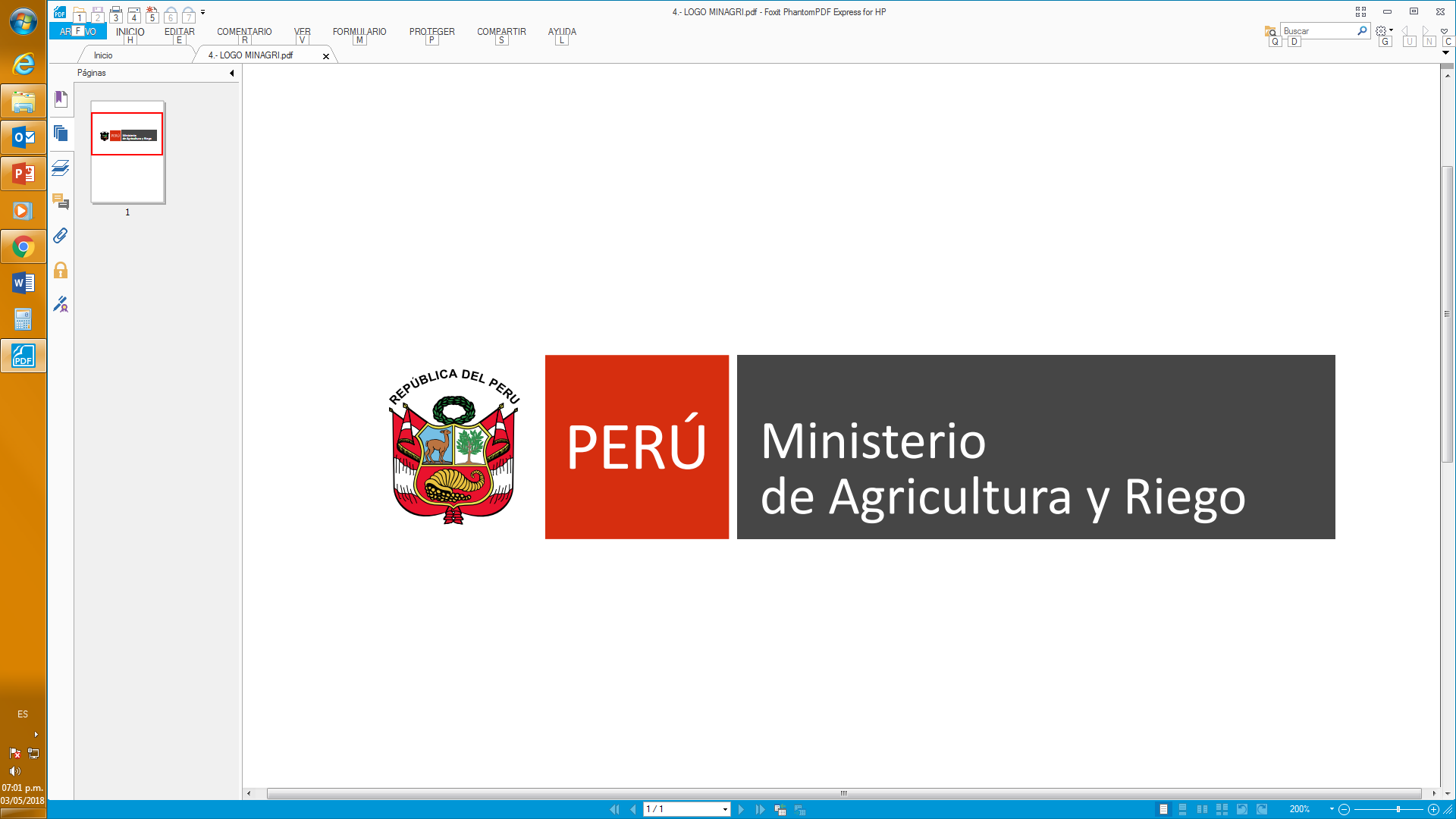 Programación PP 0042  -  2019
[Speaker Notes: Color de letra título: 100% negroMUNICIPALIDAD PROVINCIAL DE HUARAZ 
MUNICIPALIDAD PROVINCIAL DE HUARAZ
MUNICIPALIDAD DISTRITAL DE CARHUAPAMPA
MUNICIPALIDADE PROVINCIAL DE OCROS 

Color de letra para parrafo: 80% negro]
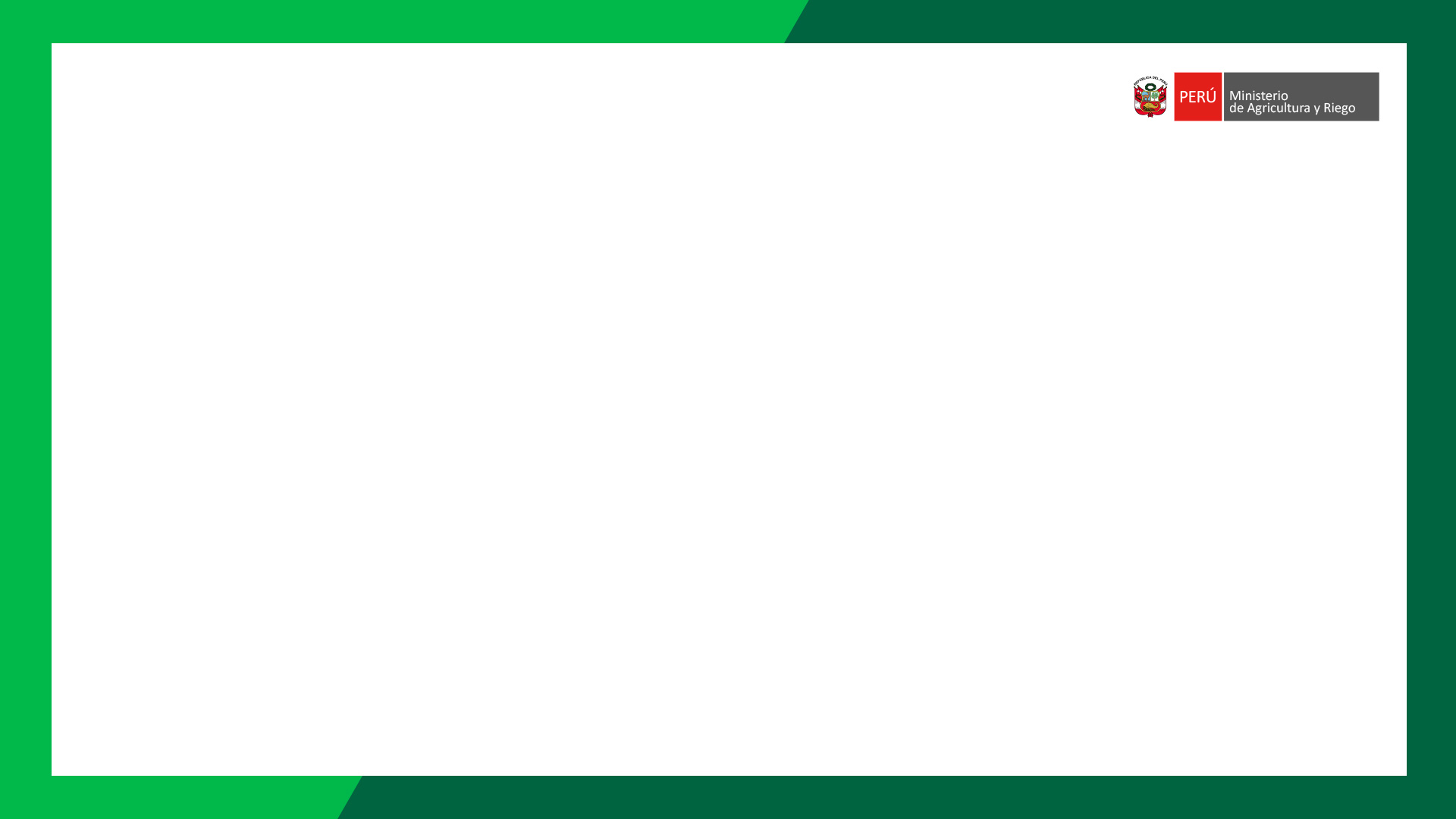 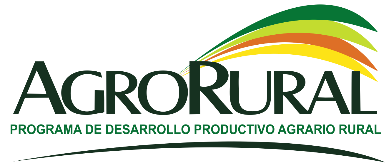 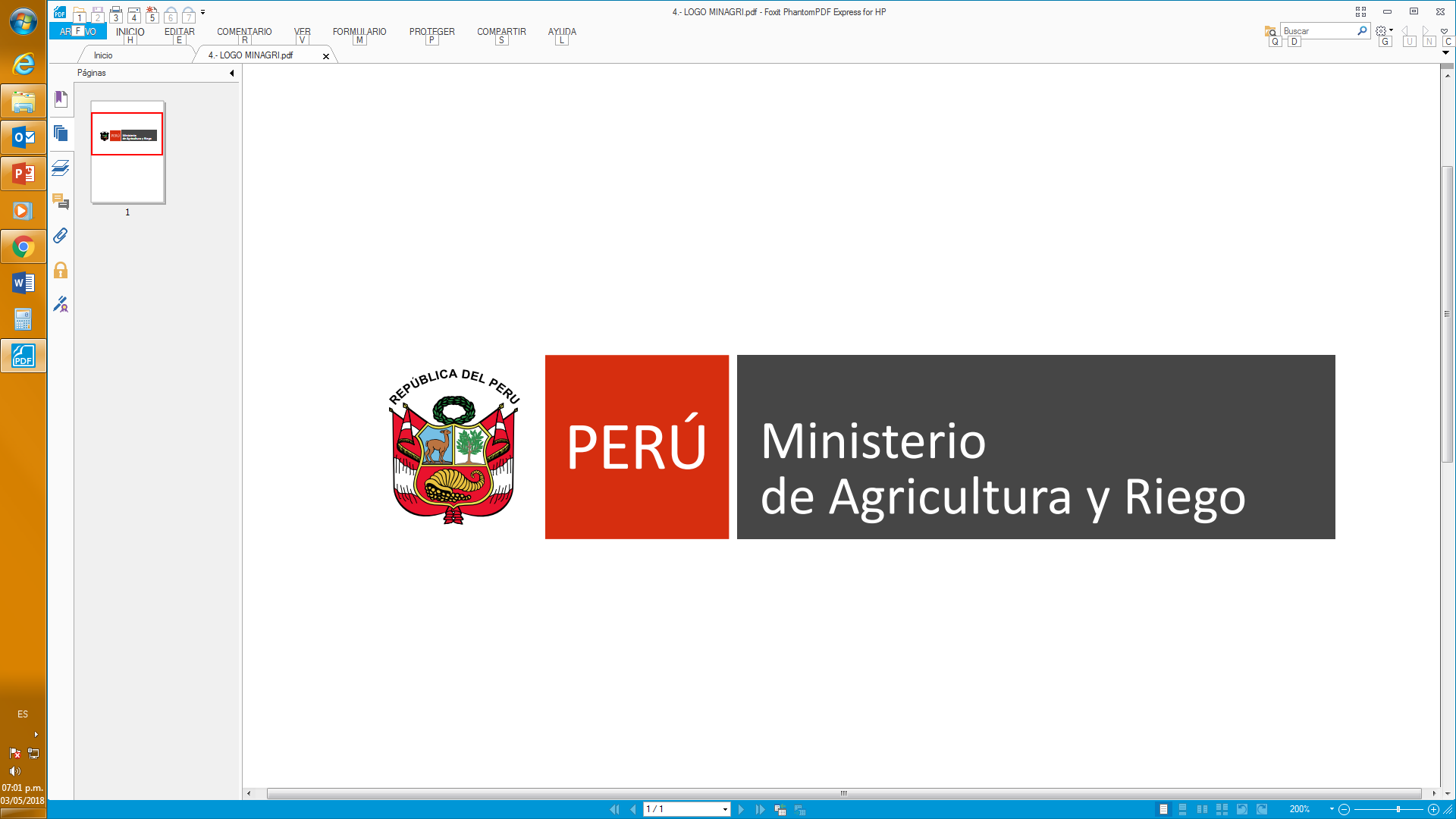 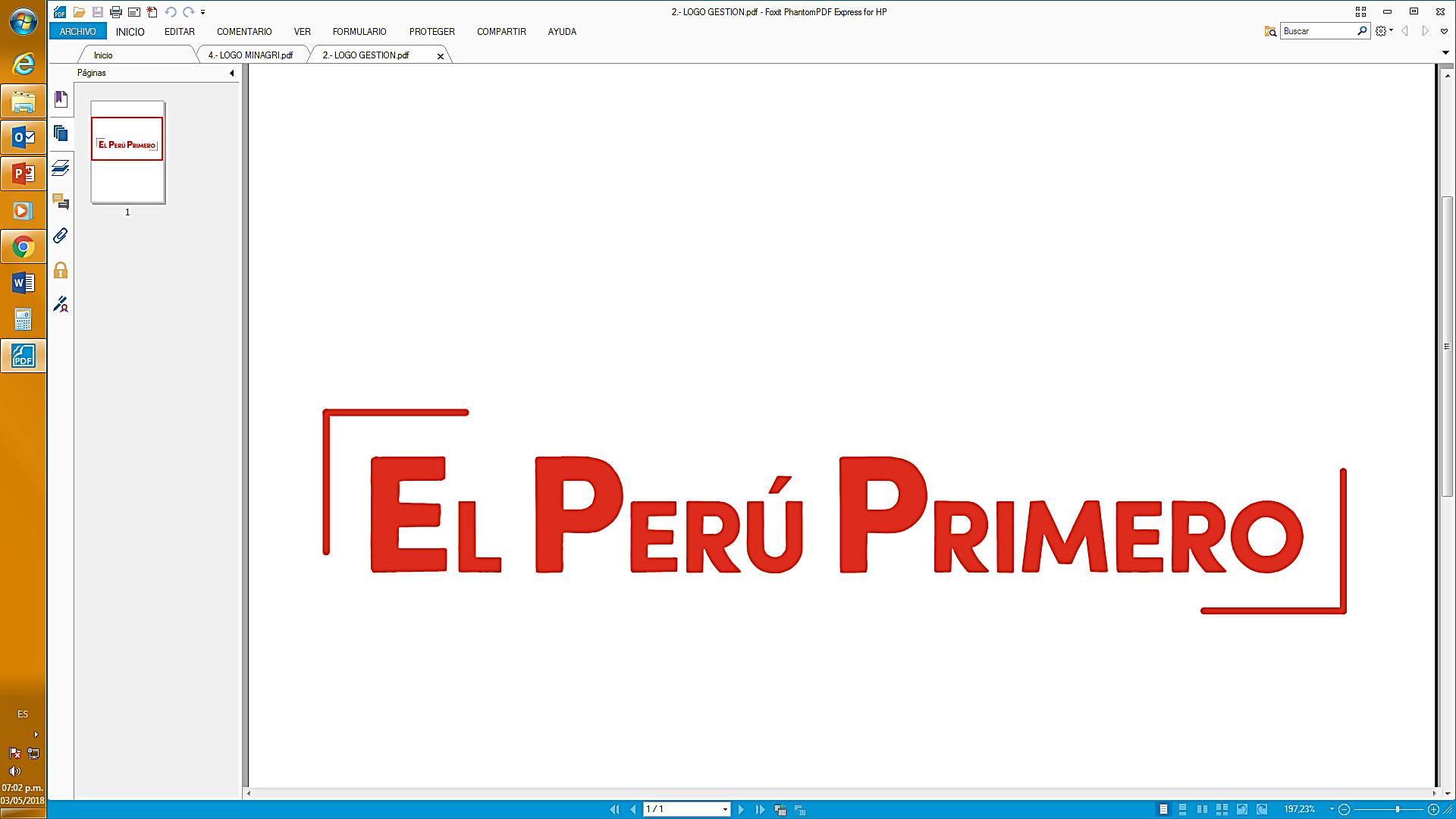 Programación PP  0089 - 2019
Programación PP 0068  -  2019
Programación PP 0130  -  2019
[Speaker Notes: Color de letra título: 100% negro
Color de letra para parrafo: 80% negro]
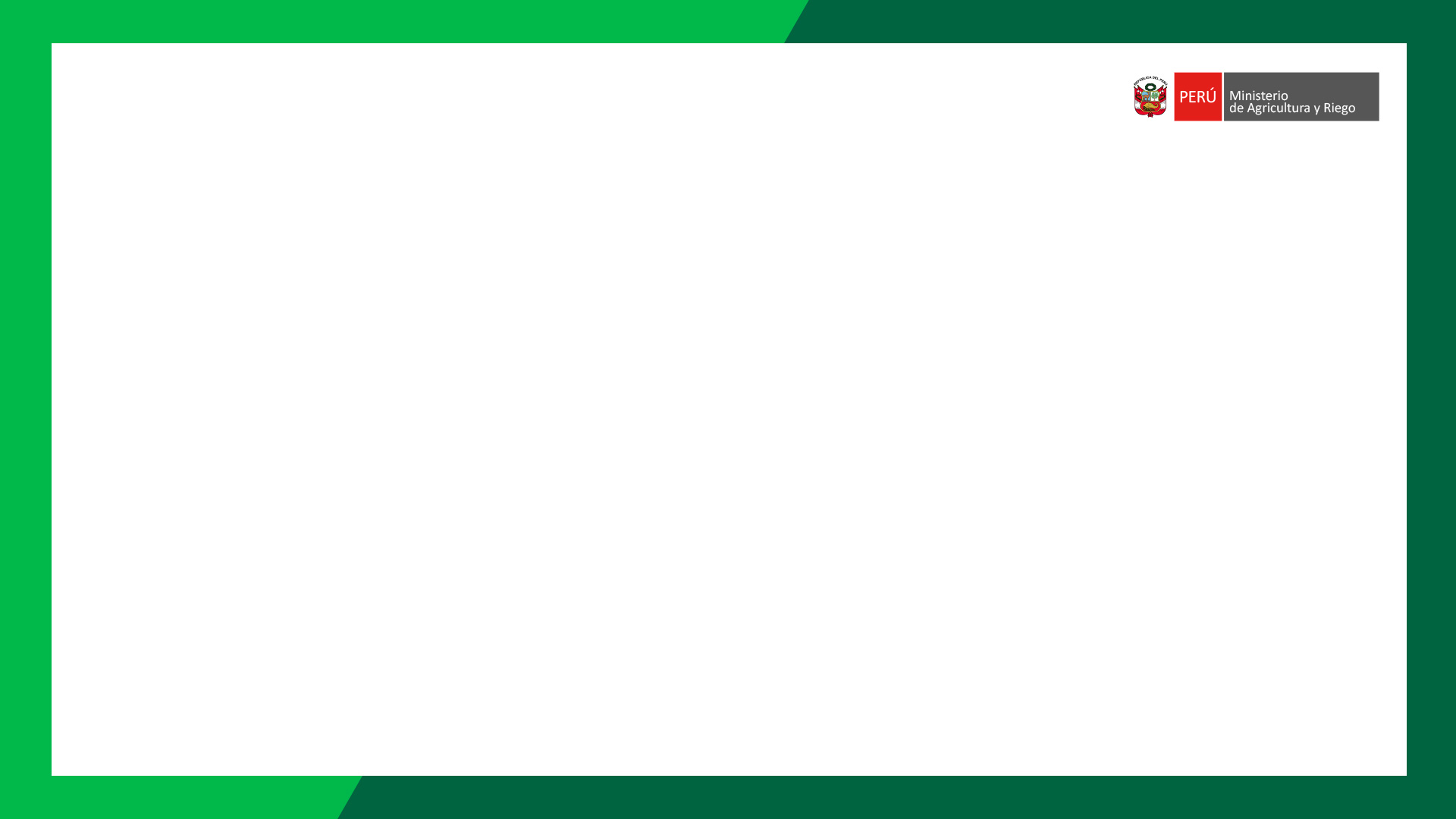 Programación PP 0121  -  2019
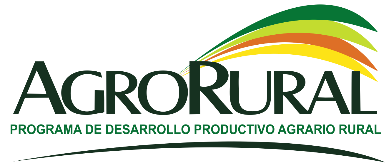 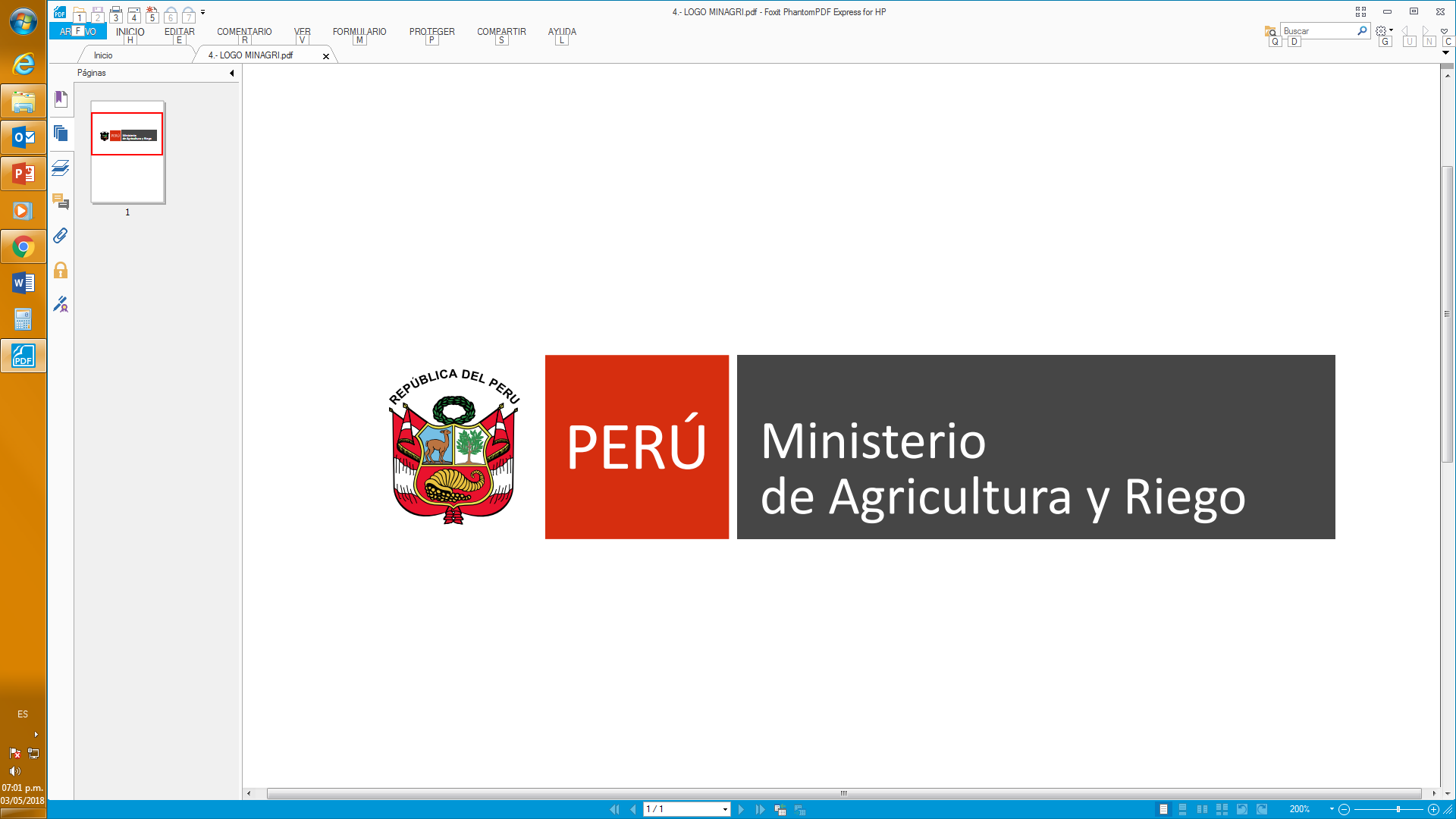 PROGRAMACION PIPMIRS 2019   MICROCUENCA PALTAY
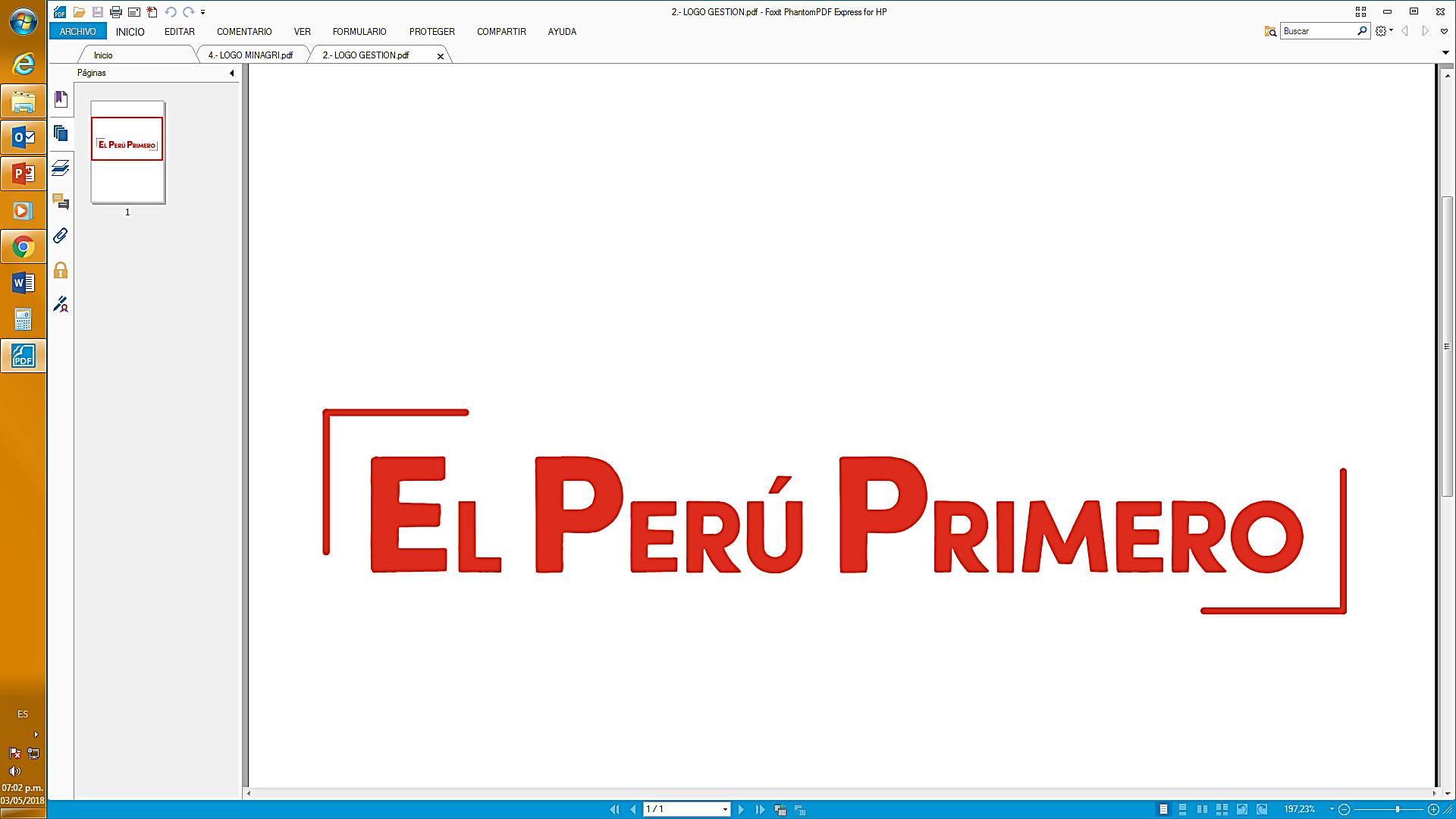 PROGRAMACION PIPMIRS 2019   COMPONENTE A
[Speaker Notes: Color de letra título: 100% negro
Color de letra para parrafo: 80% negro]
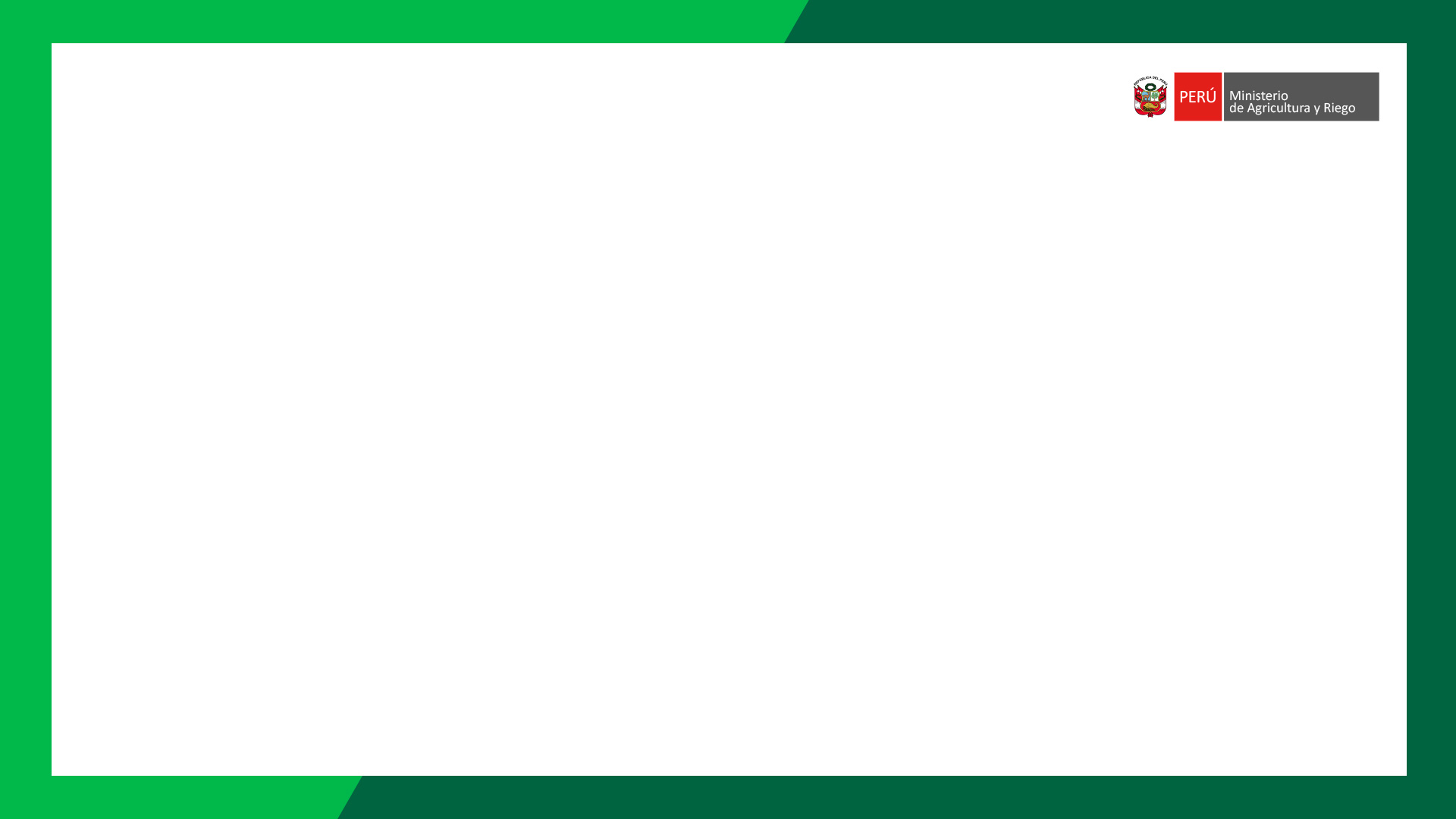 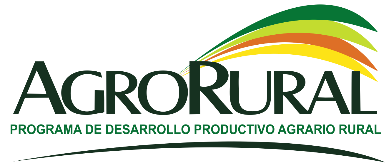 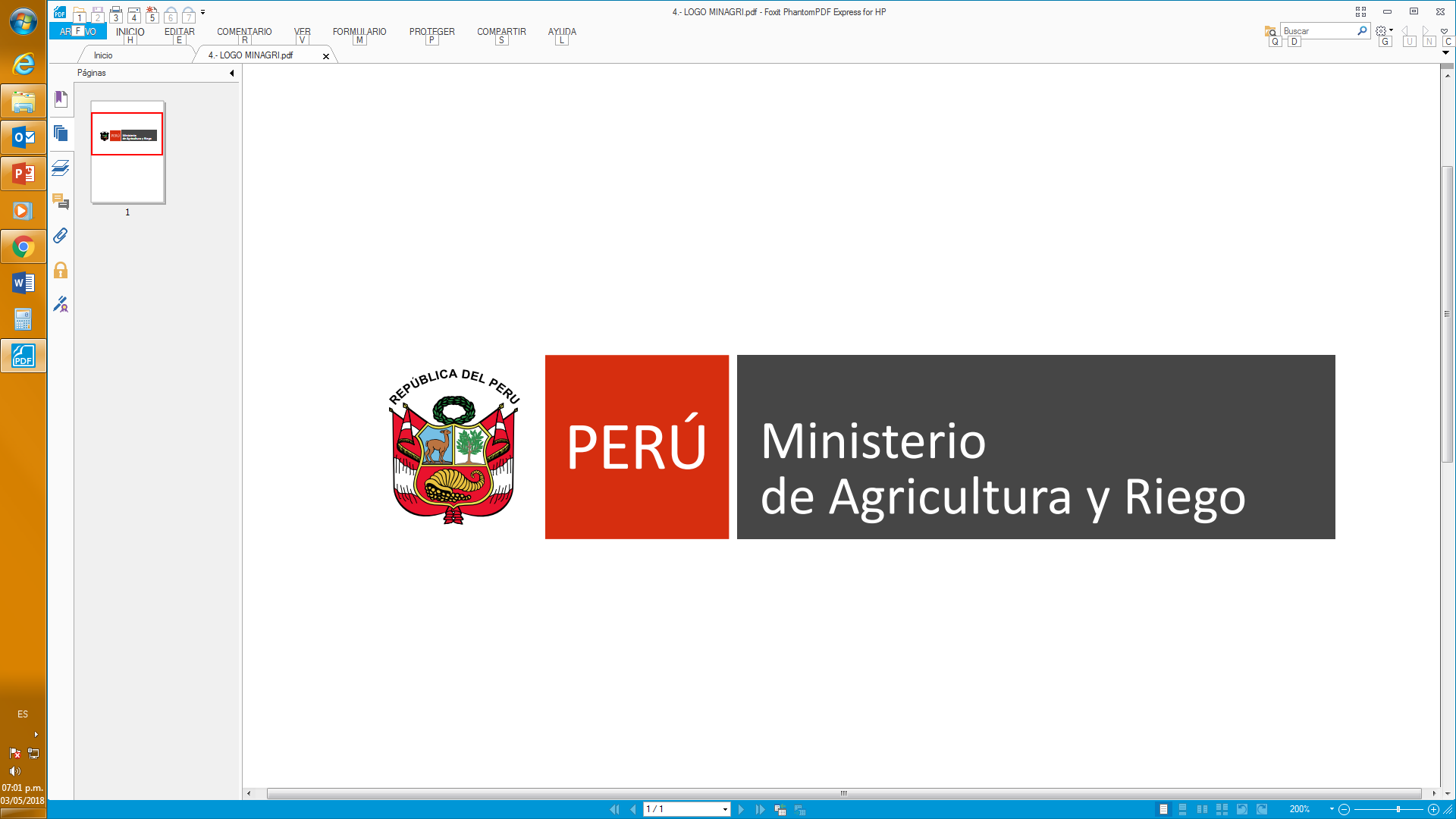 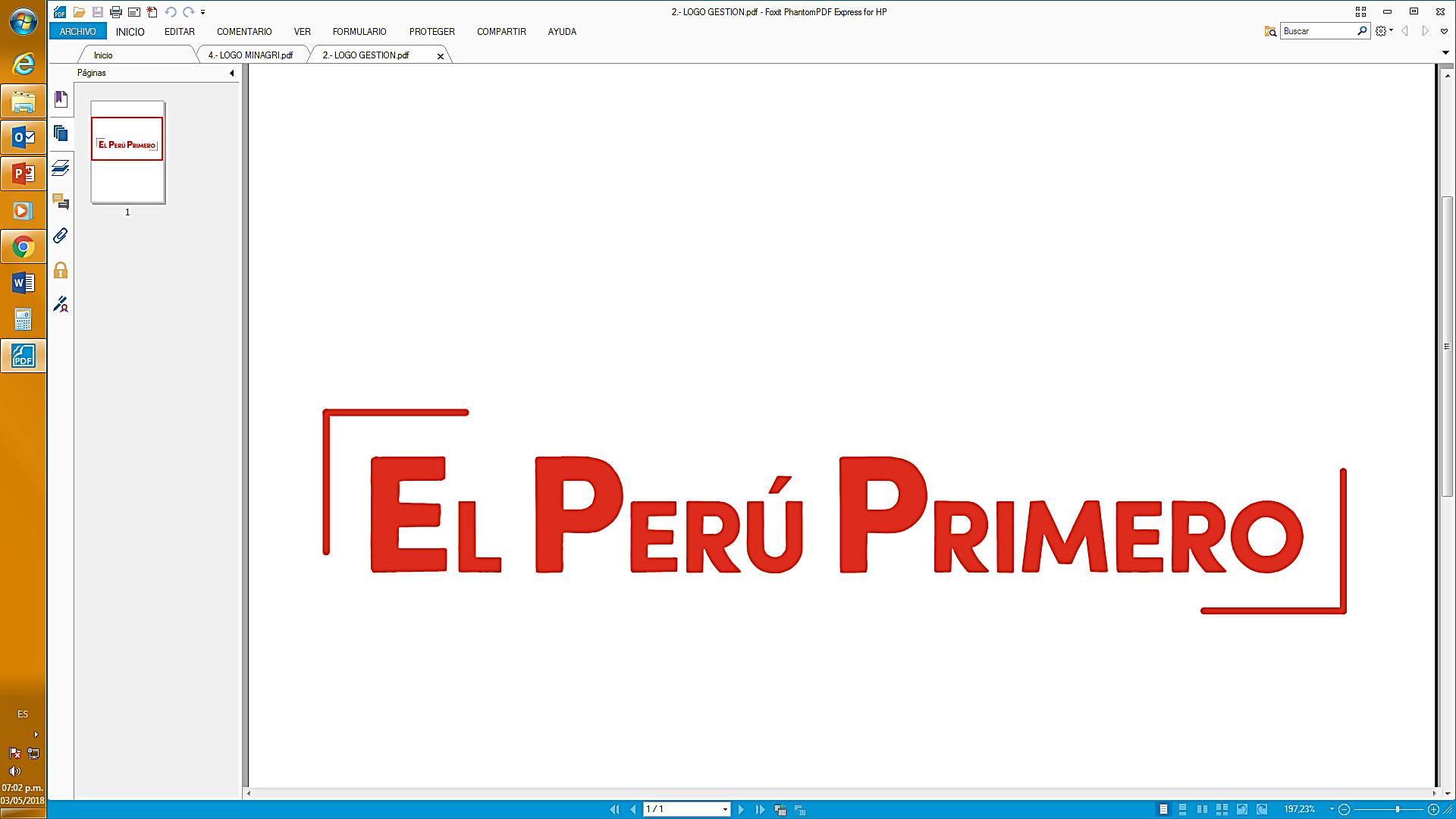 PROGRAMACION PIPMIRS 2019  
MICROCUENCA VICOS
PROGRAMACION PIPMIRS 2019 
 MICROCUENCA CUNYA
[Speaker Notes: Color de letra título: 100% negro
Color de letra para parrafo: 80% negro]
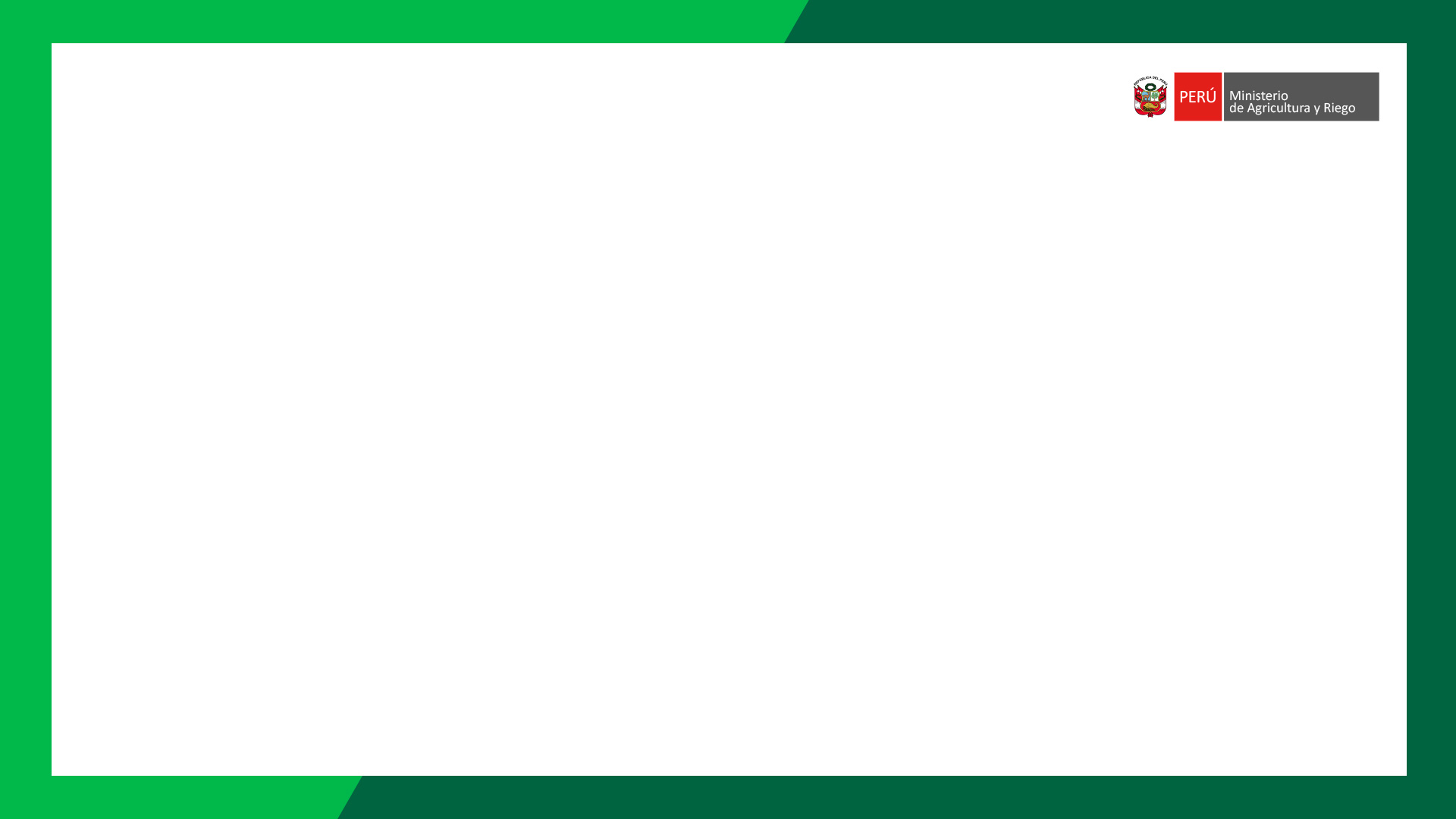 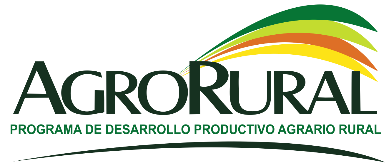 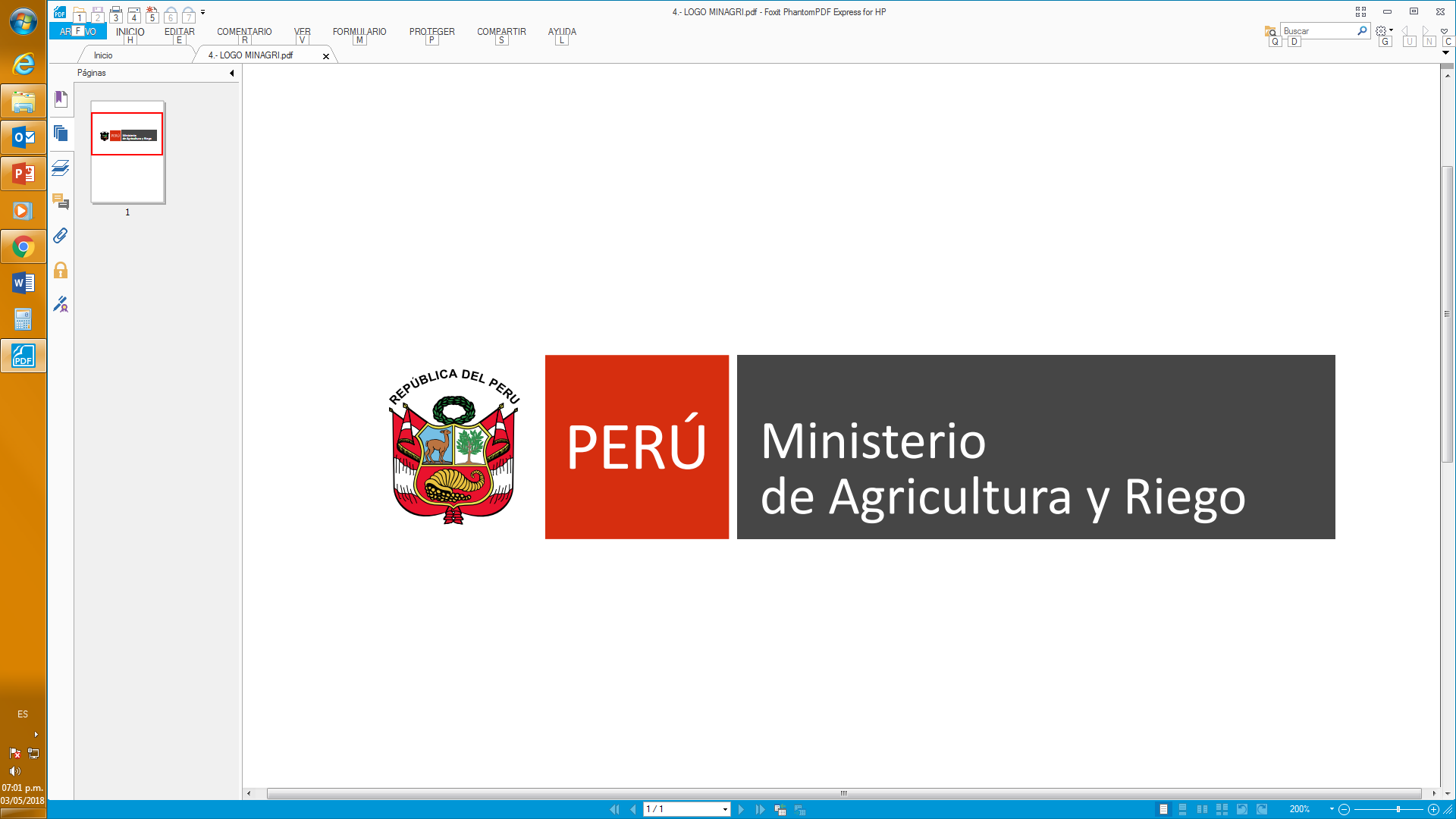 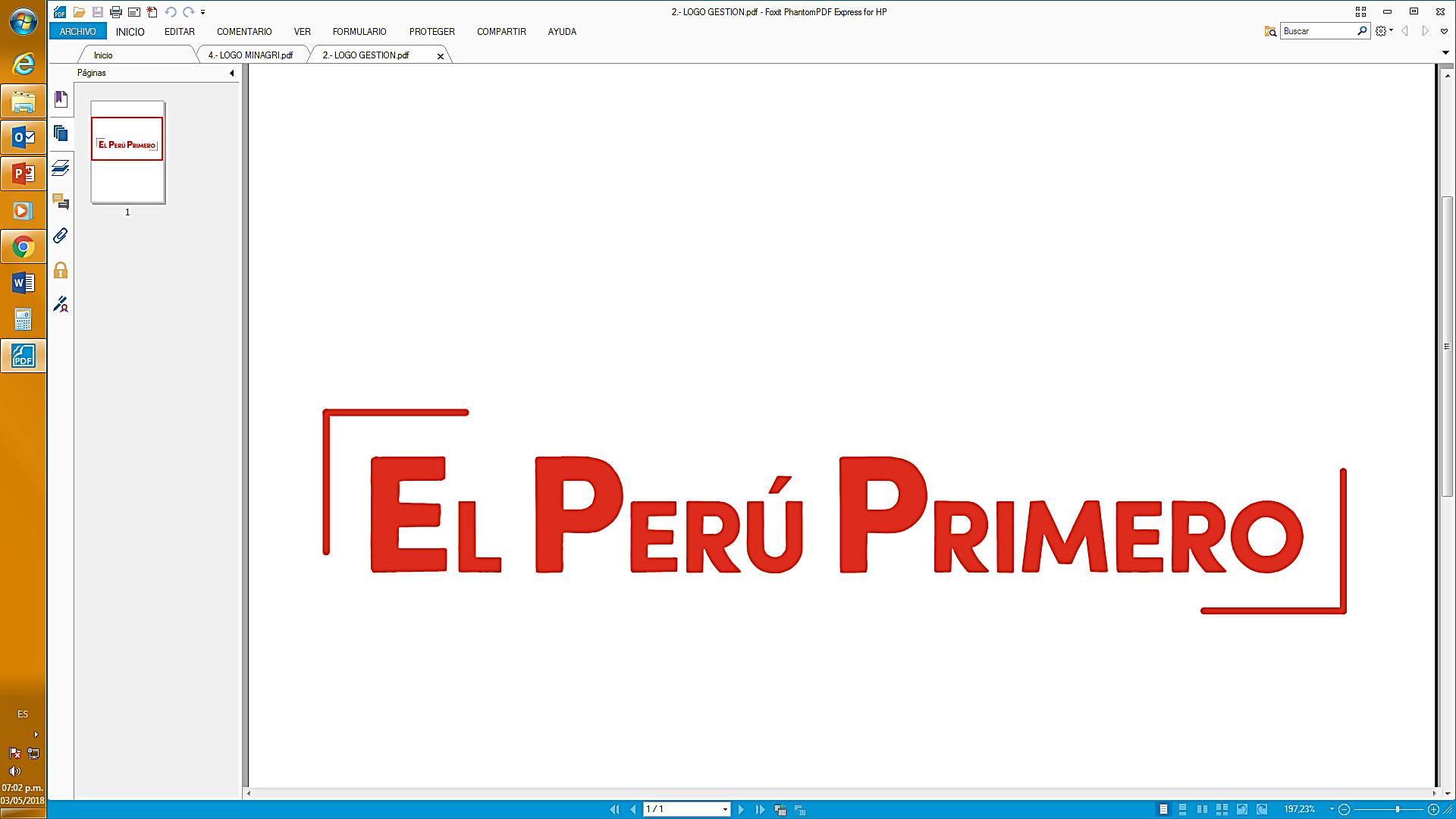 GESTIÓN LOCAL
LA CULMINACIÓN Y ENTREGA DE OBRA DE LOS PROYECTOS DE INFRAESTRUCTURA DE RIEGO PROGRAMADOS EN LOS AÑOS 2016 – 2017.
ARTICULACION Y PARTICIPACIÓN DEL MINAGRI ANCASH EN LAS DIFERENTES ACTIVIDADES CONVOCADAS POR AGRO RURAL.
LA COORDINACIÓN , PARTICIPACIÓN Y APOYO DE LOS GOBIERNOS LOCALES EN EL PROYECTO DE PASTOS MEJORADOS.
LA SUSCRIPCIÓN DE CONVENIOS CON LAS INSTITUCIONES PÚBLICAS Y PRIVADAS PARA LA INSTALACIÓN DE PLANTACIONES FORESTALES.
INVOLUCRAMIENTO EN EL GRUPO ESPECIALIZADO DE TRABAJO MULTISECTORIAL - GETRAM, PARA EL MANEJO DE CUENCA
PARTICIPACION EN TALLERES DE INDUCCION SOBRE PLATAFORMA DE SERVICIOS DE AGRORURAL PARA AUTORIDADES Y USUARIOS.
LA DIRECCIÓN ZONAL ANCASH, VIENE IMPLEMENTANDO AL AÑO 2018, 13 CONVENIOS; ADEMAS  SE TIENE UN CONVENIO SUSCRITO EN DICIEMBRE DEL 2018  CON EL P. E. CHAVIMOCHIC, PARA DESARROLLAR TRABAJOS EN EL AÑO 2019.
PARA LA EJECUCIÓN  DE LOS PROYECTOS Y ACTIVIDADES SE PLANIFICA Y PROGRAMA, CONSIDERANDO LO SIGUIENTE:
SELECCIÓN  DE LAS ORGANIZACIONES CON RECURSOS POTENCIALES Y ENFOQUE DE MICROCUENCA, PARA LA INTERVENCIÓN CON ACTIVIDADES ARTICULADAS E INTEGRALES.
EQUIPO TÉCNICO DE LA AGENCIA ZONAL COMPROMETIDO.
SOCIALIZACIÓN DE LAS ACTIVIDADES  EN LOS PROGRAMAS PRESUPUESTALES SEGÚN LINEAMIENTOS A NIVEL DE LAS  AUTORIDADES LOCALES Y BENEFICIARIOS.
[Speaker Notes: Color de letra título: 100% negro
Color de letra para parrafo: 80% negro]
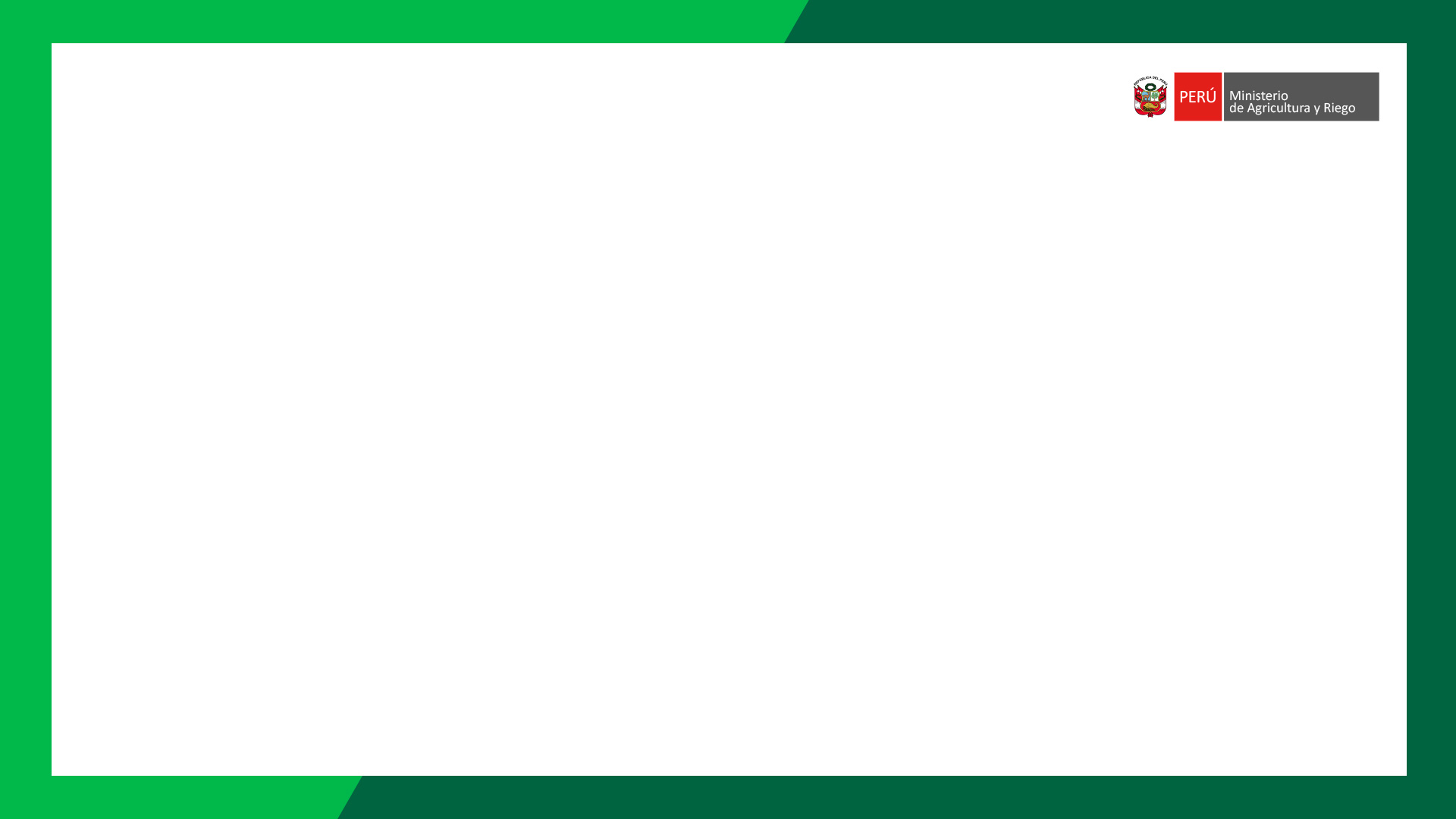 GESTIÓN TECNICA
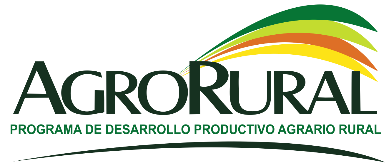 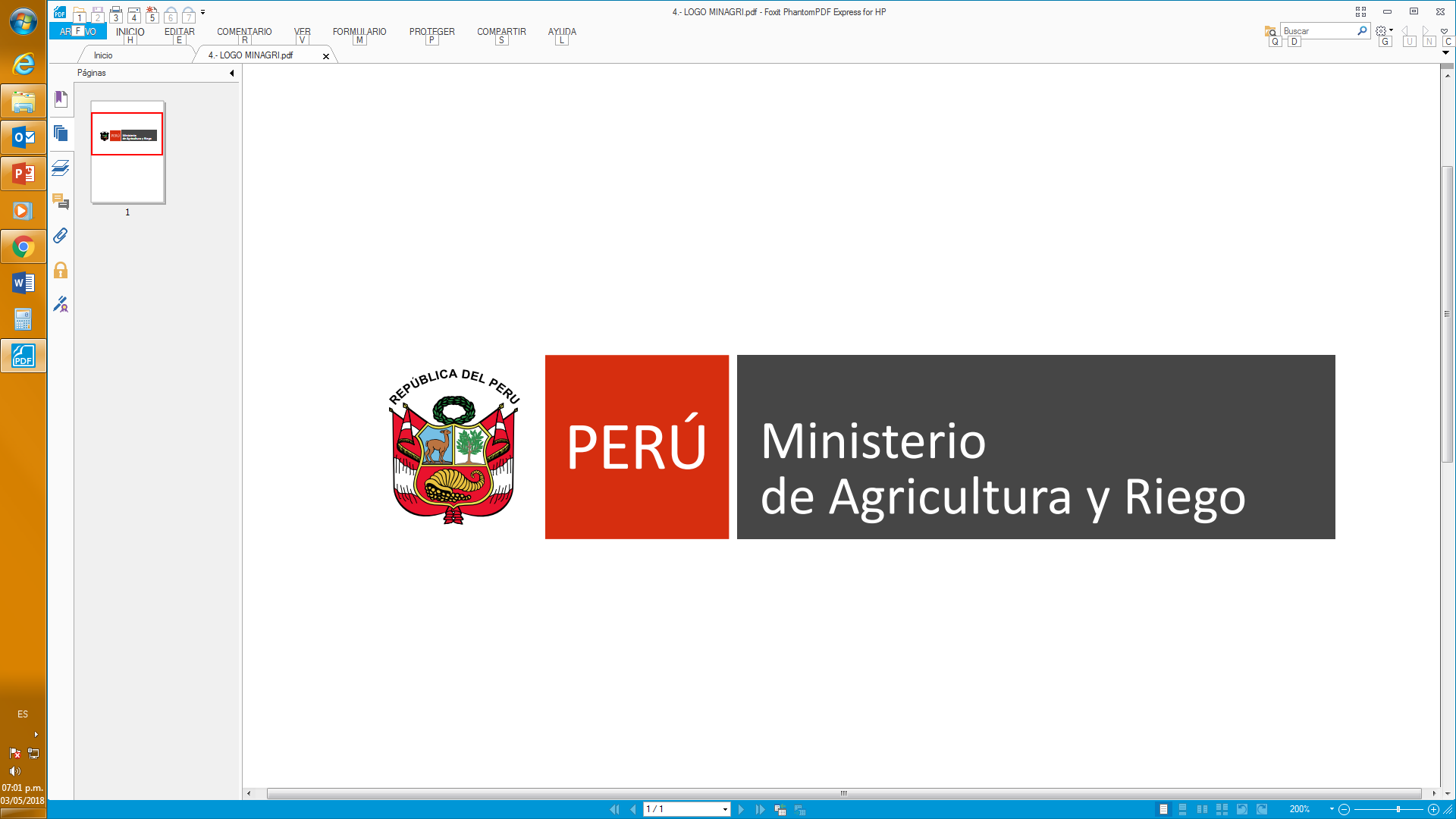 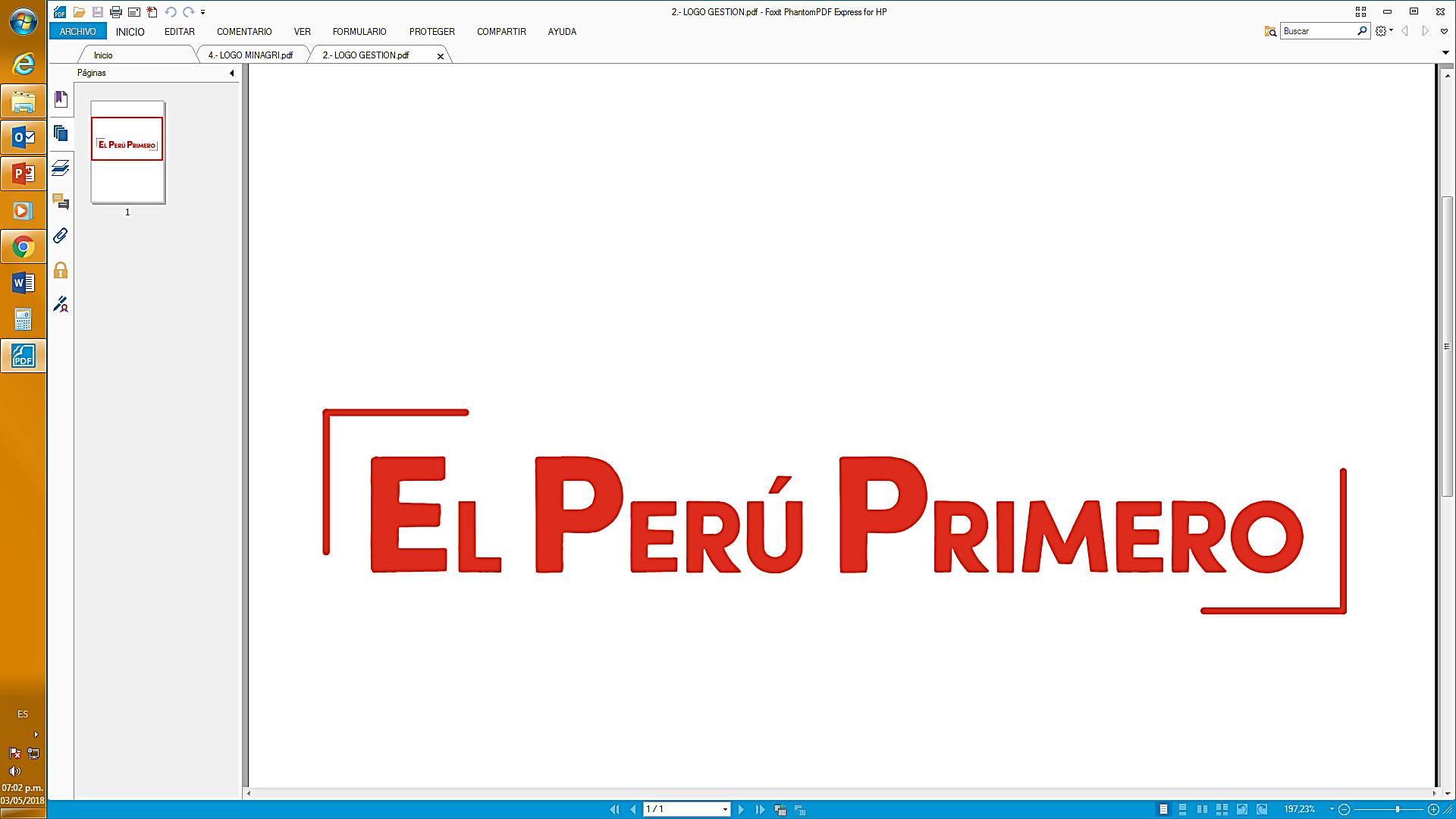 OBRAS DE PROYECTOS DE INVERSION PUBLICA: PIP-2016
OBRAS DE D.U. N 004-2017
[Speaker Notes: Color de letra título: 100% negro
Color de letra para parrafo: 80% negro]
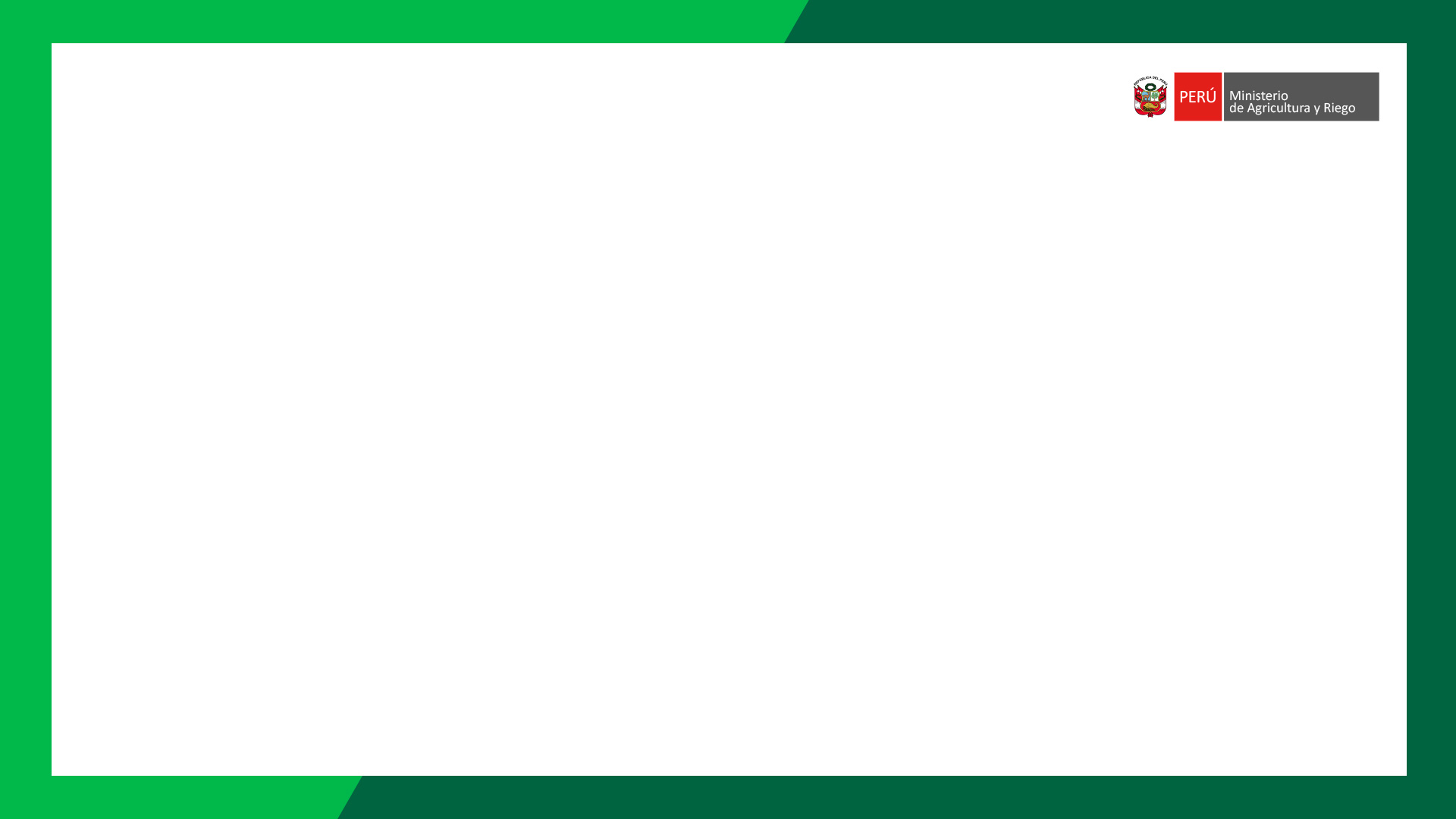 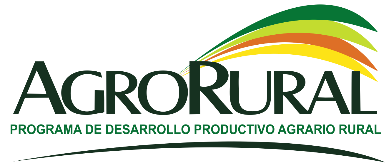 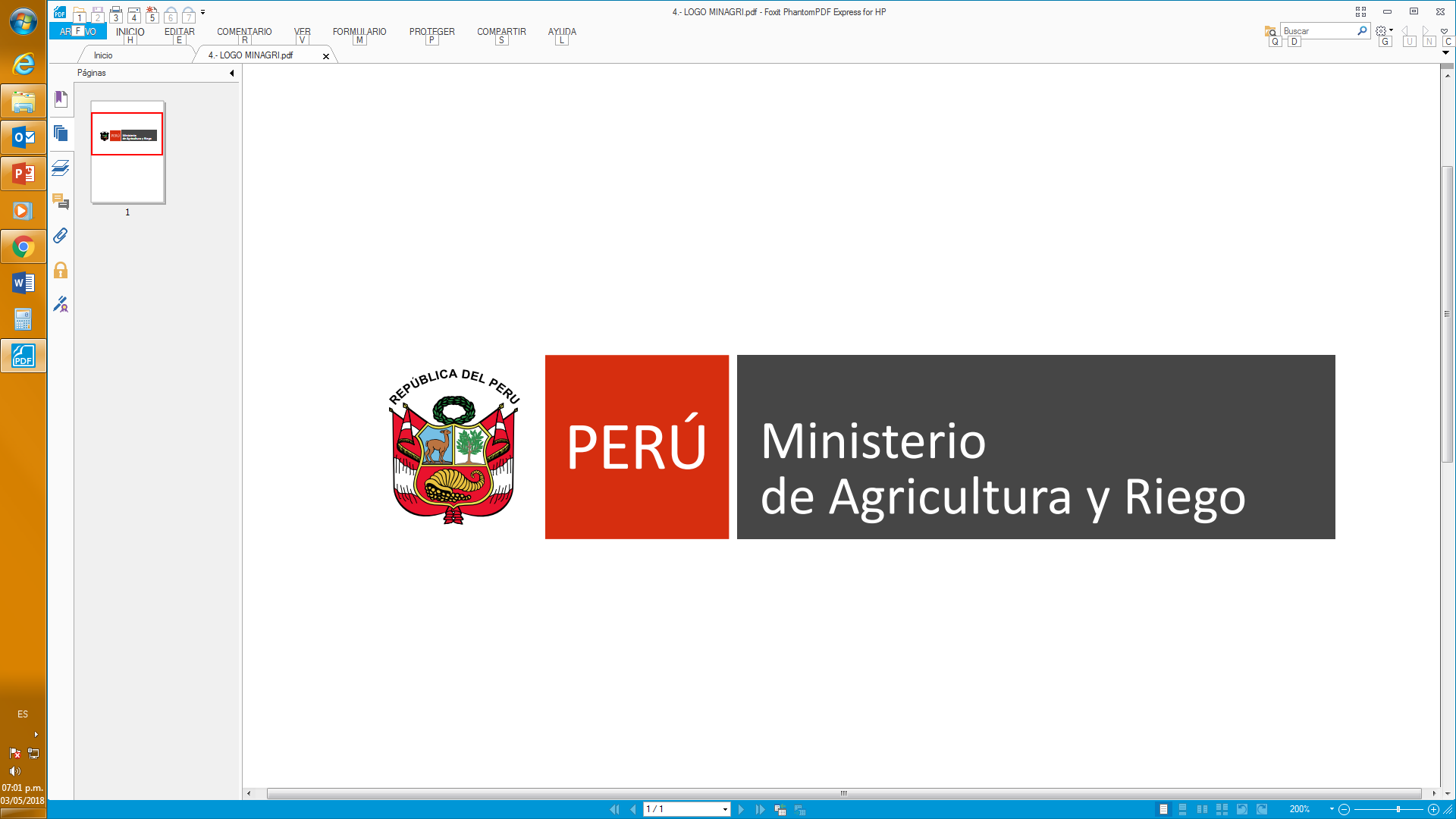 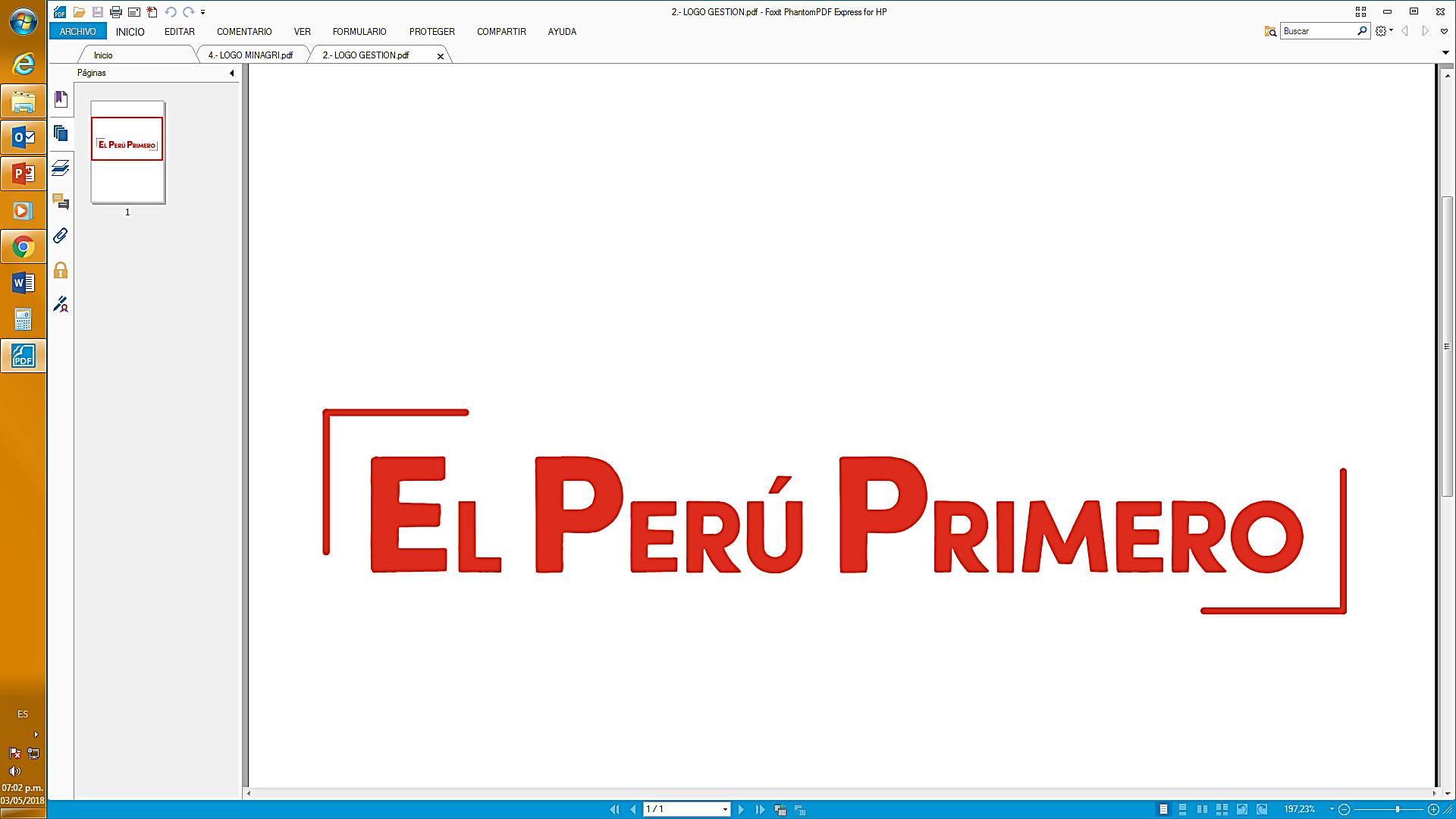 OBRAS PENDIENTES POR LIQUIDAR 2016
RECONSTRUCCION CON CAMBIOS
VENTA DE GUANO DE ISLA
16.02 Km., de descolmatación de Dren  quebradas; Ppto. Programado de 7’067,878.76 y ejecutado con 6’808,471.08 soles
71.73 Km., descolmatación de cauce de quebradas y ríos; Ppto. Programado, 51’452,487.43, ejecutado con 47’309,375.22 soles.
2017
114.85 TM, 193.06 has, 267 familias
Saldo vendido en el año 2018 de Enero a Junio.
Primera Dotación: 210 TM, 210.05 Has, 422 familias, vendido de Setiembre a Diciembre.
Segunda Dotación: 90 TM recepcionados en stock. Ventas a Enero 2019: 10 Has, 15 Familias
2018
[Speaker Notes: Color de letra título: 100% negro
Color de letra para parrafo: 80% negro]
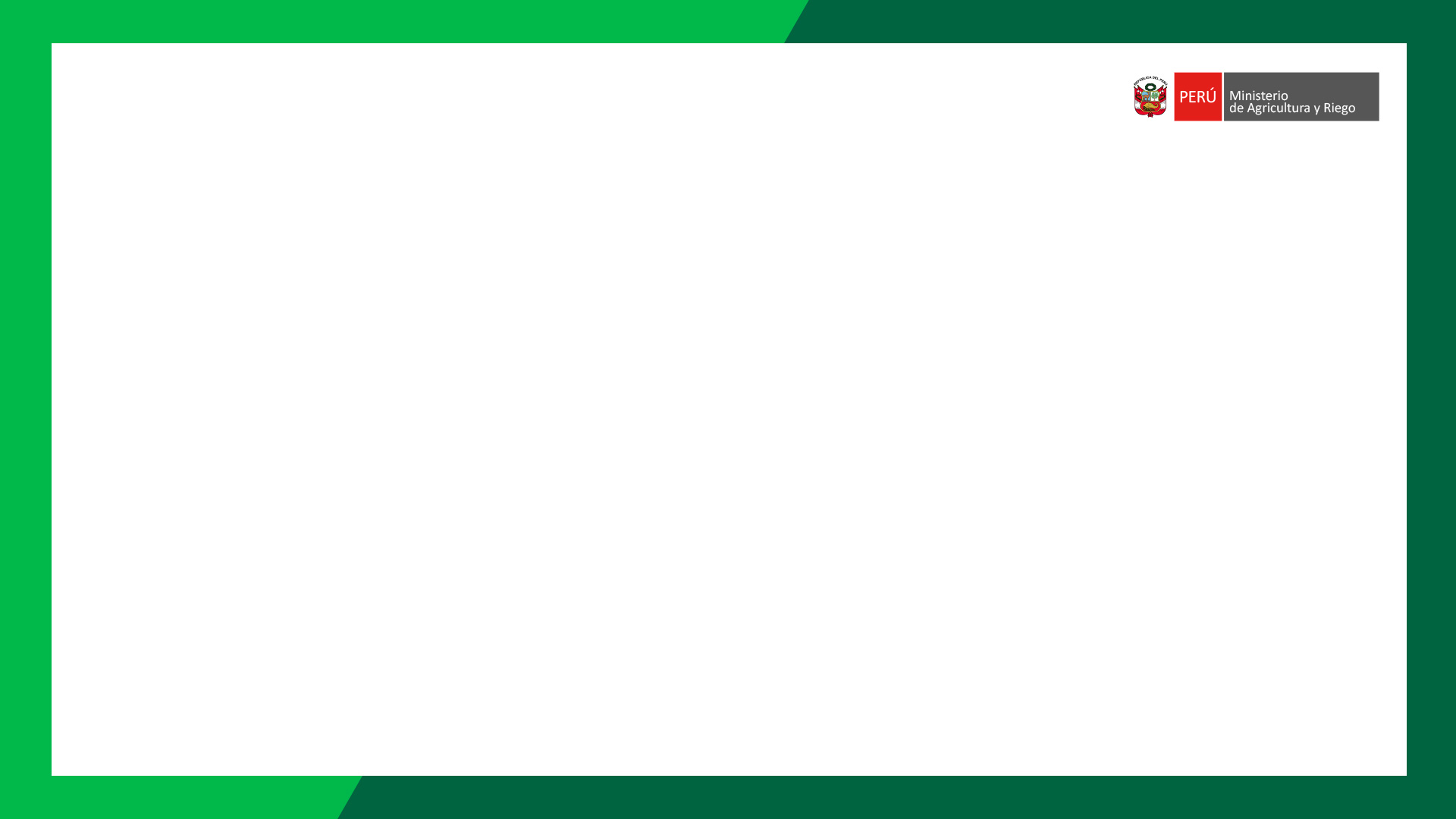 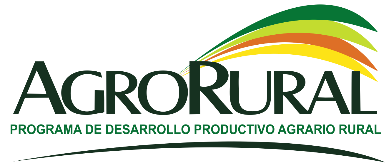 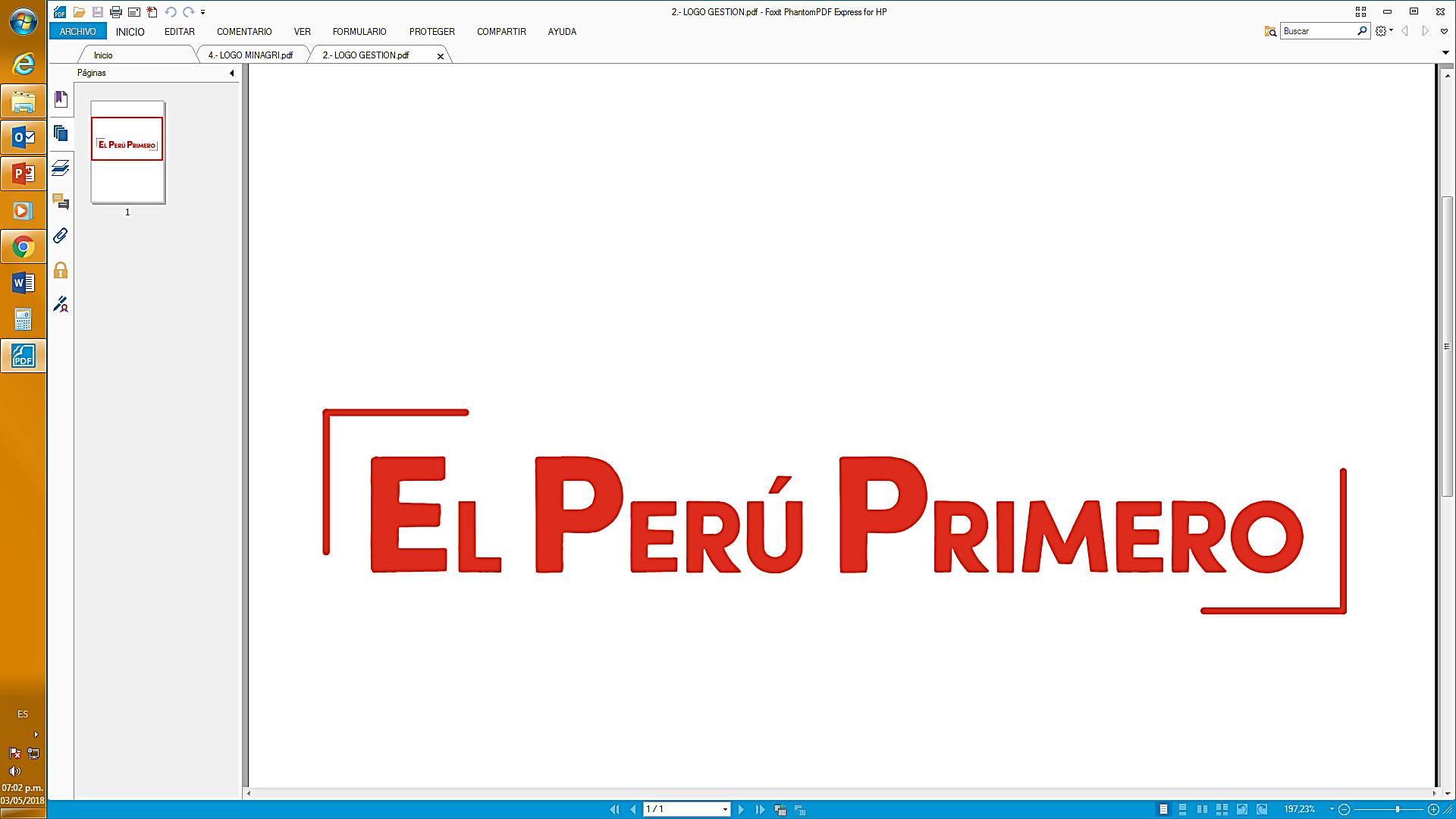 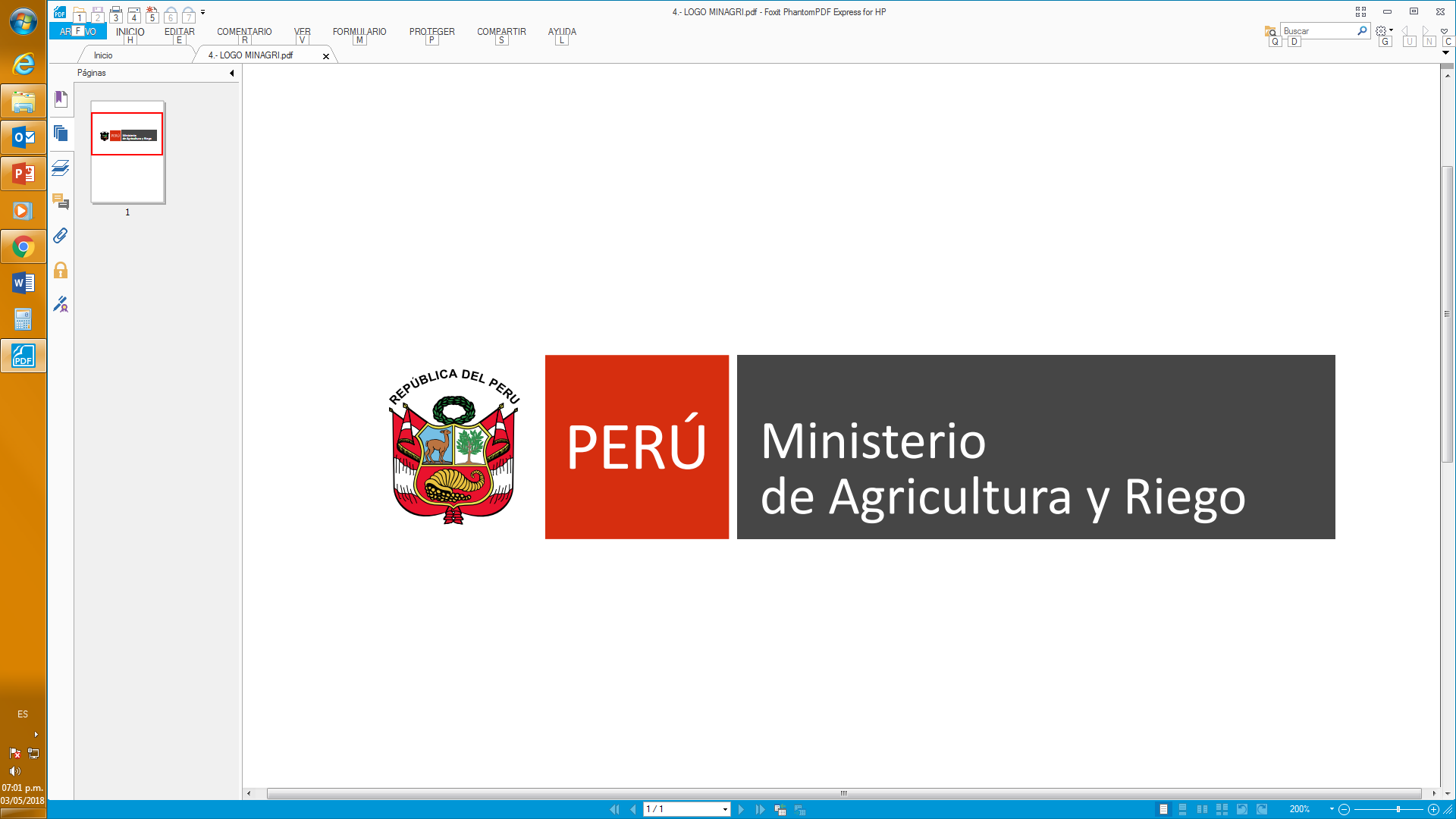 PP 0068
ECAS
623 productores
61,100 cabezas de ganado
611 Kits veterinarios
01 Eca ganadero
25 productores
S/. 21,265.00
50 productores
S/. 46,664.00
02 Ecas de pastos
10,600 Kg. de semillas de cultivos transitorios
552 productores
107 hectáreas
PLAN NACIONAL GANADERO
120 Litros de abono foliar
120 productores
30 hectáreas
INSTALACIÓN DE SEMILLAS DE PASTOS CULTIVADOS - 2018
7,000 kg. de pastos
818 productores
222 hectáreas
2,170.17 Has identificadas
562.60 Has listas para siembra (39.9%)
1070.36 Has sembradas (60.1%) en 2383 beneficiarios
328 visitas para la actividad agropecuaria
328 acompañamiento técnico operativo
[Speaker Notes: Color de letra título: 100% negro
Color de letra para parrafo: 80% negro]
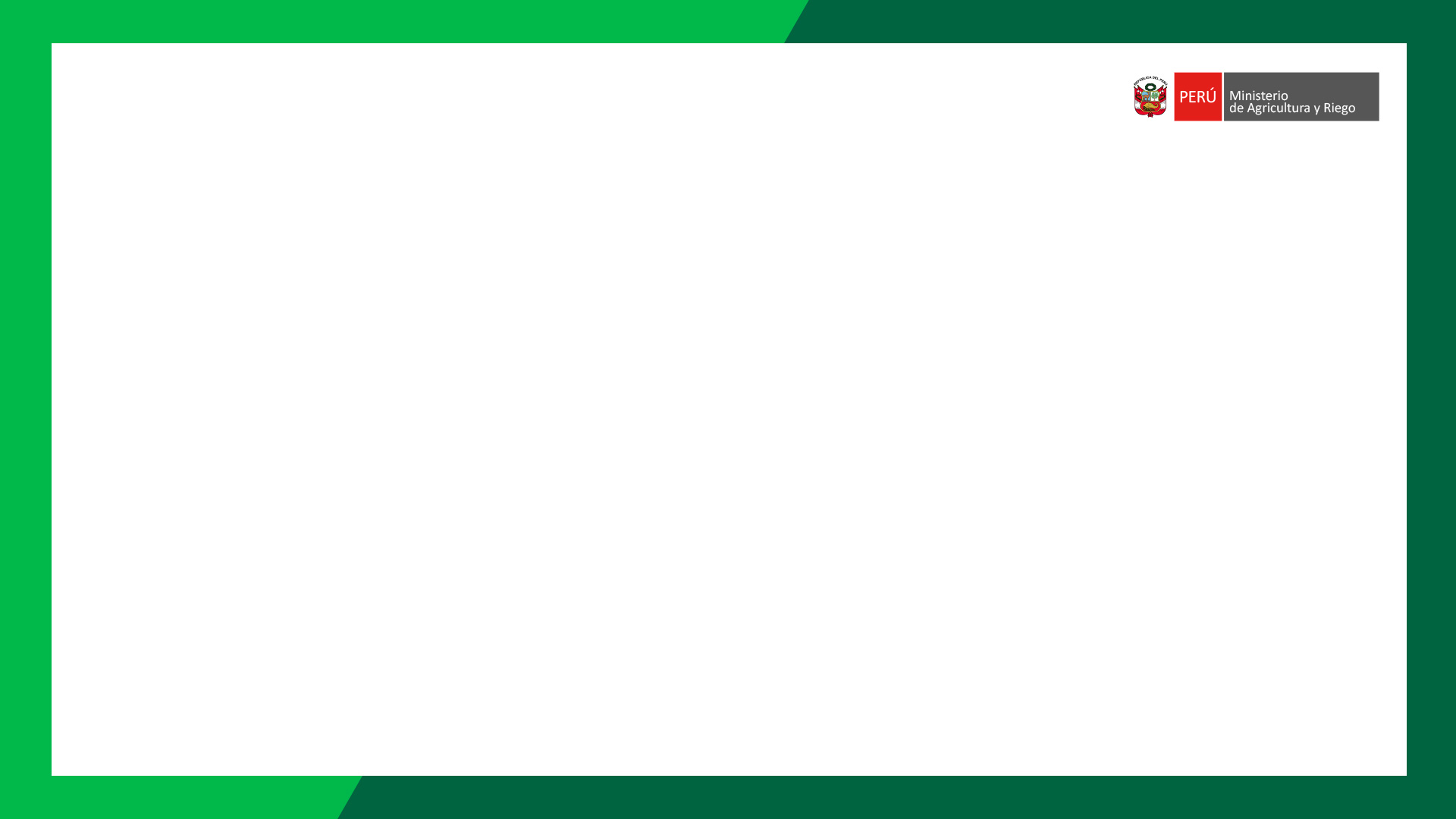 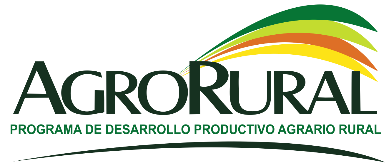 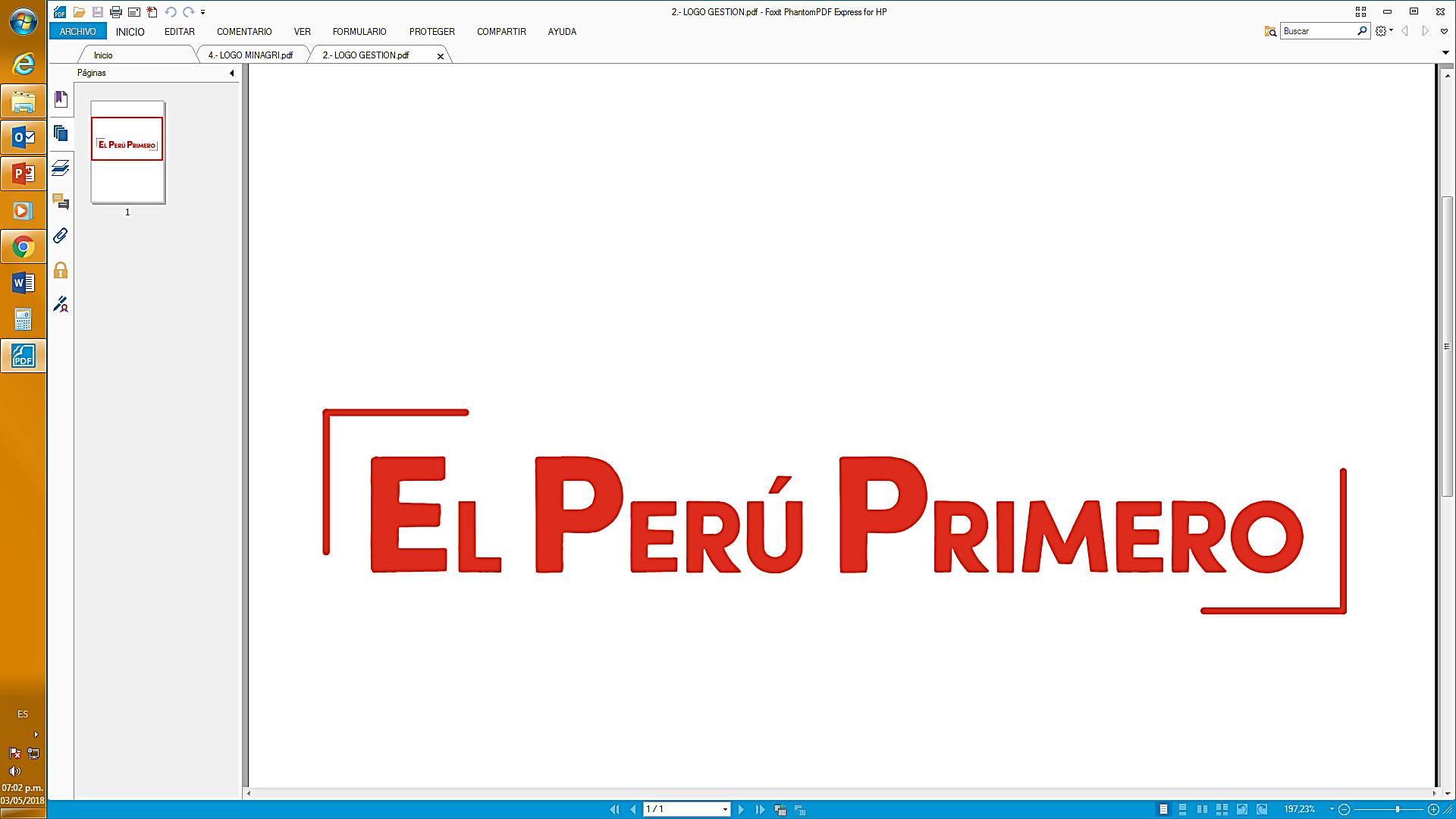 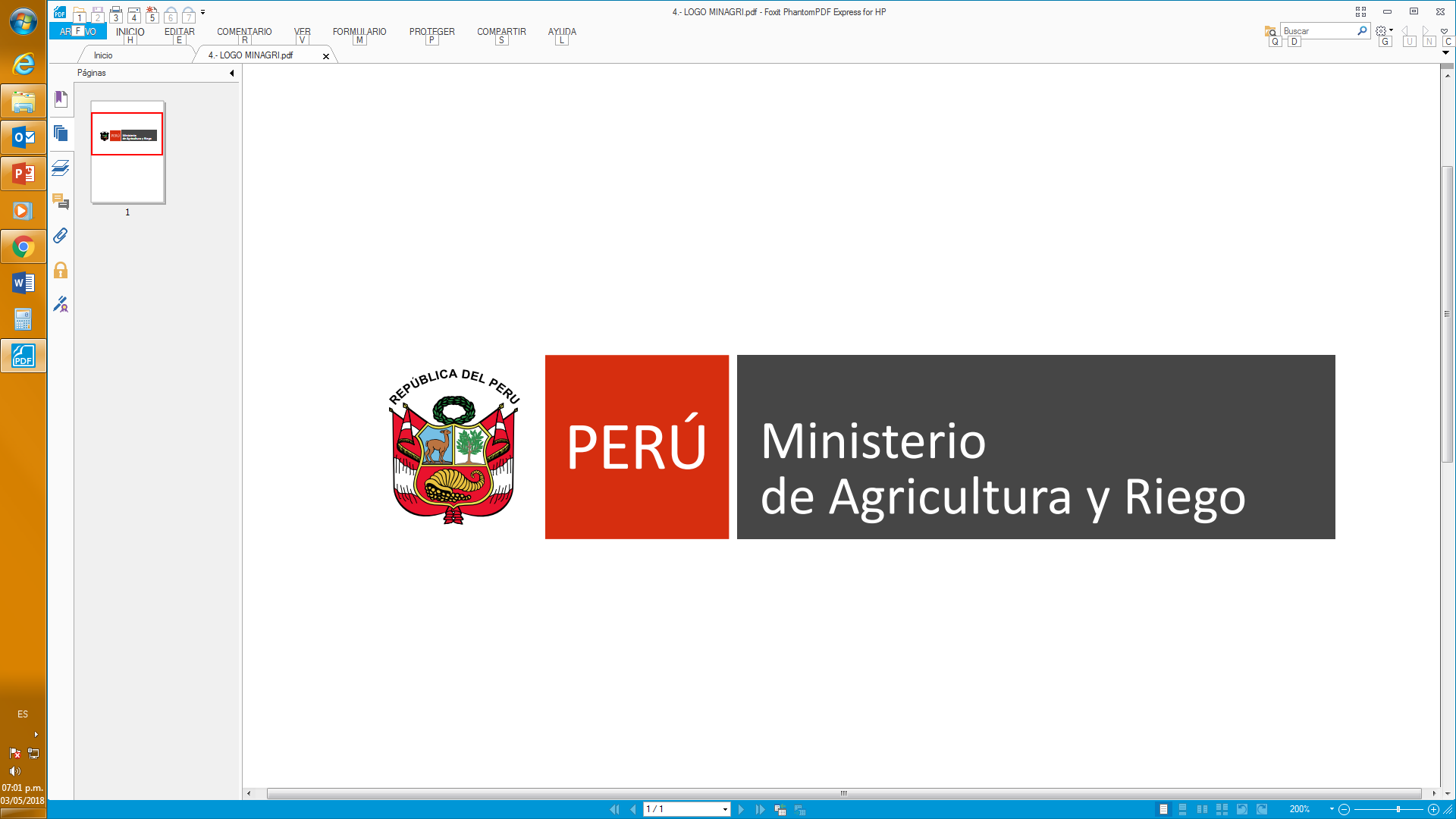 PP 0089: se ha ejecutado 12.30 has de TFL, 12 has de Enmiendas Orgánicas, 8 has de Manejo de Praderas, beneficiando a 147 familias
PP 0130: se ha producido 22,200 Plantones para instalar 20 Hectáreas de plantaciones forestales y 64 Visitas técnicas
PP  0121: Monto ejecutado S/.46,588.00, 04 Actividades, 01 capacitación de fortalecimiento de capacidades, 02 Escuelas de campo, Evaluación de 37 productores de palto, Formalización de 03 Asociaciones de PA, 02 Ferias regionales de chacra a la olla que han beneficiado a 63 familias y  67 ferias por gestión en convenio MIDIS con AGRO RURAL.
PIPMIRS: Culminación, entrega e inauguración del Sistema de riego Canishpampa; CP Pashpa, distrito Tarica, provincia de Huaraz - Ancash
 Se ejecuto 09 Talleres de sensibilización; 03 estudios de Caracterización; 03 Pasantías; 09 Concursos Campesinos en manejo de Recursos Naturales; 08 Cursos de capacitación en GIRH; 06 Cursos de Capacitación en Administración y Contabilidad, 03 Documentos de sistematización; 03 videos de las actividades ejecutadas en las microcuencas de Cunya ; Paltay y Vicos.
[Speaker Notes: Color de letra título: 100% negro
Color de letra para parrafo: 80% negro]
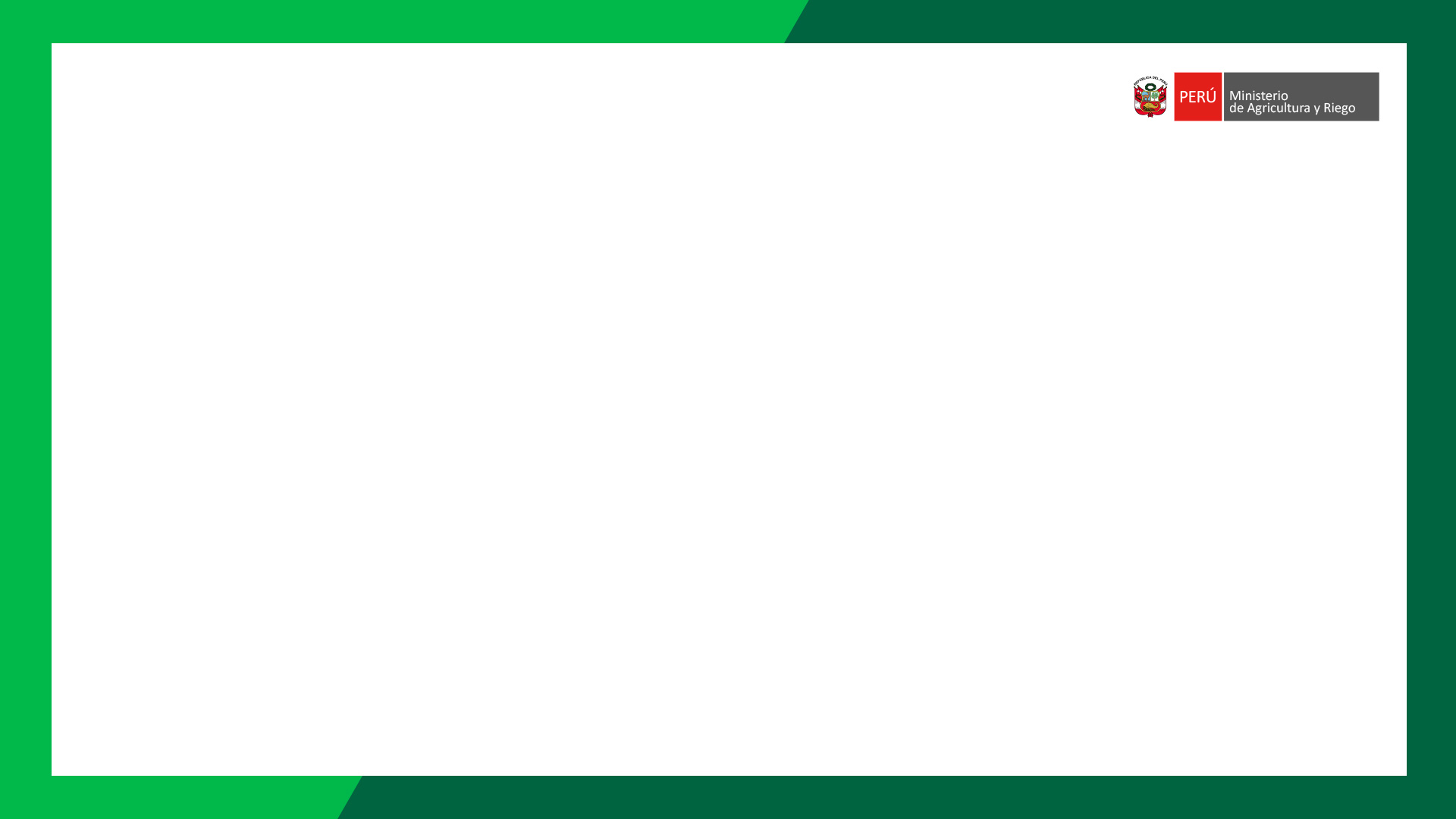 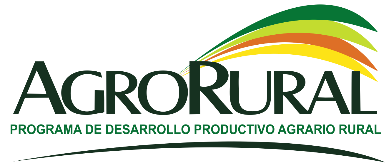 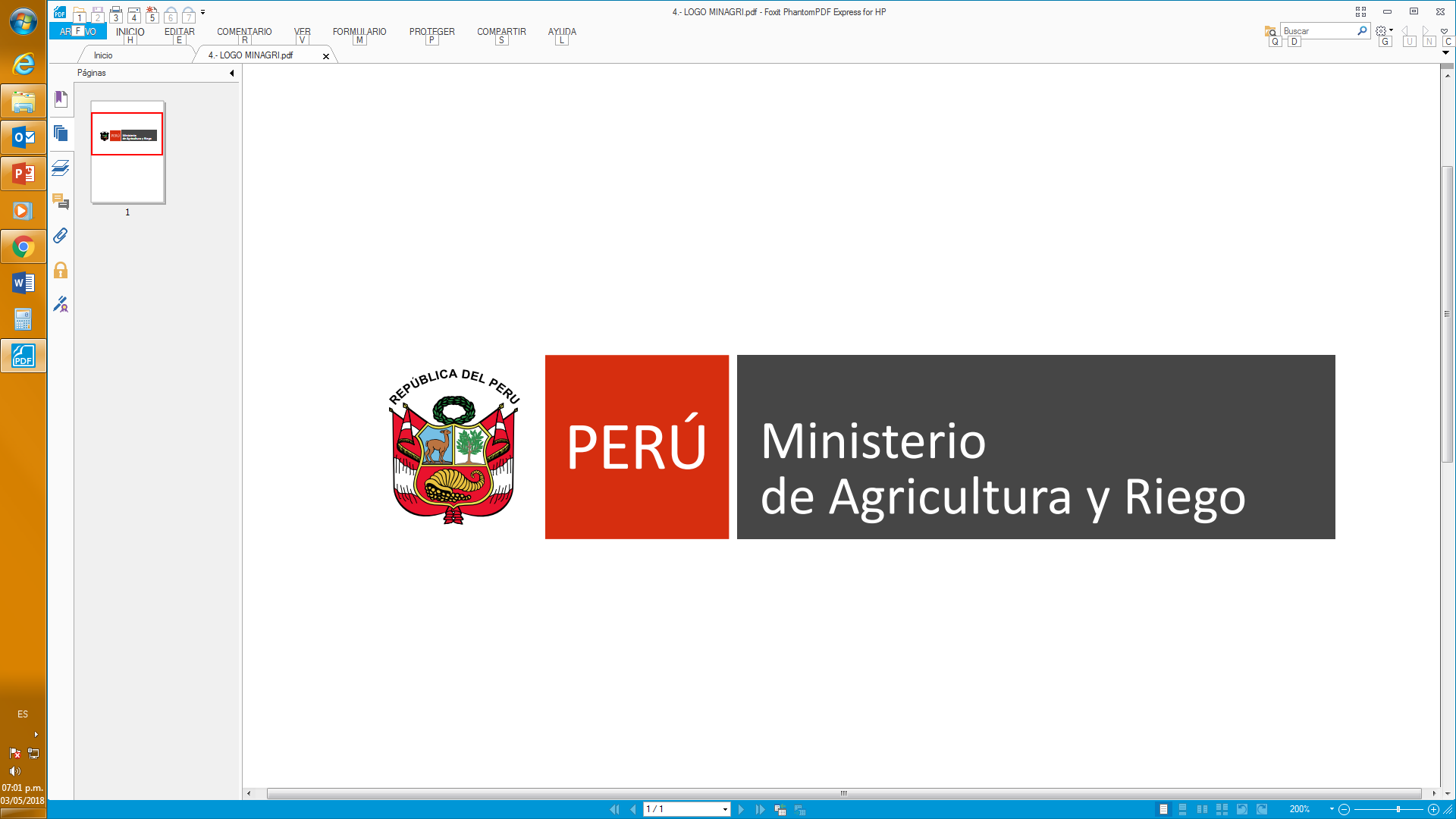 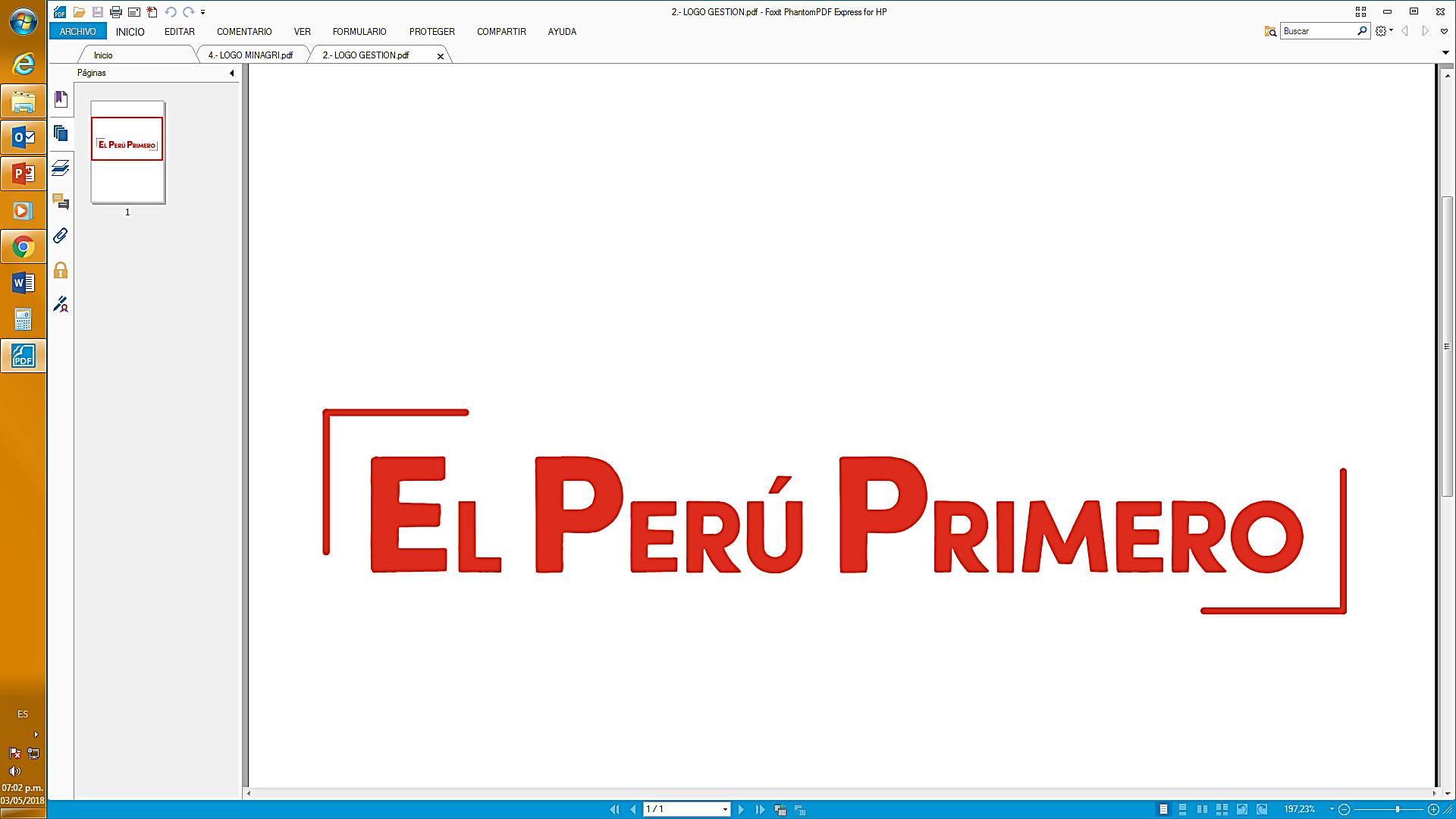 GESTIÓN ADMINISTRATIVA
[Speaker Notes: Color de letra título: 100% negro
Color de letra para parrafo: 80% negro]
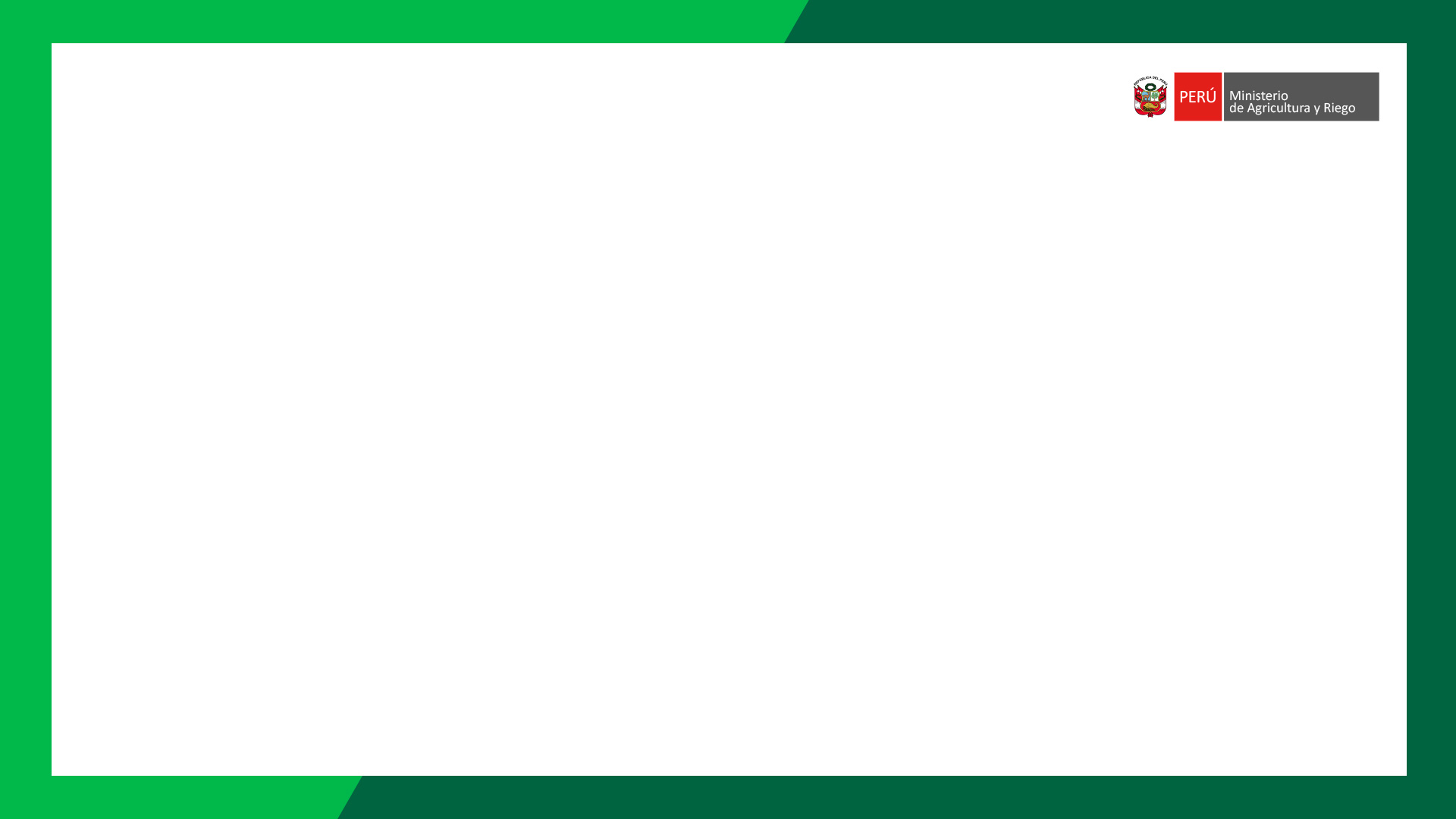 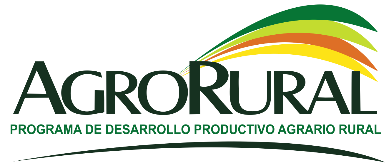 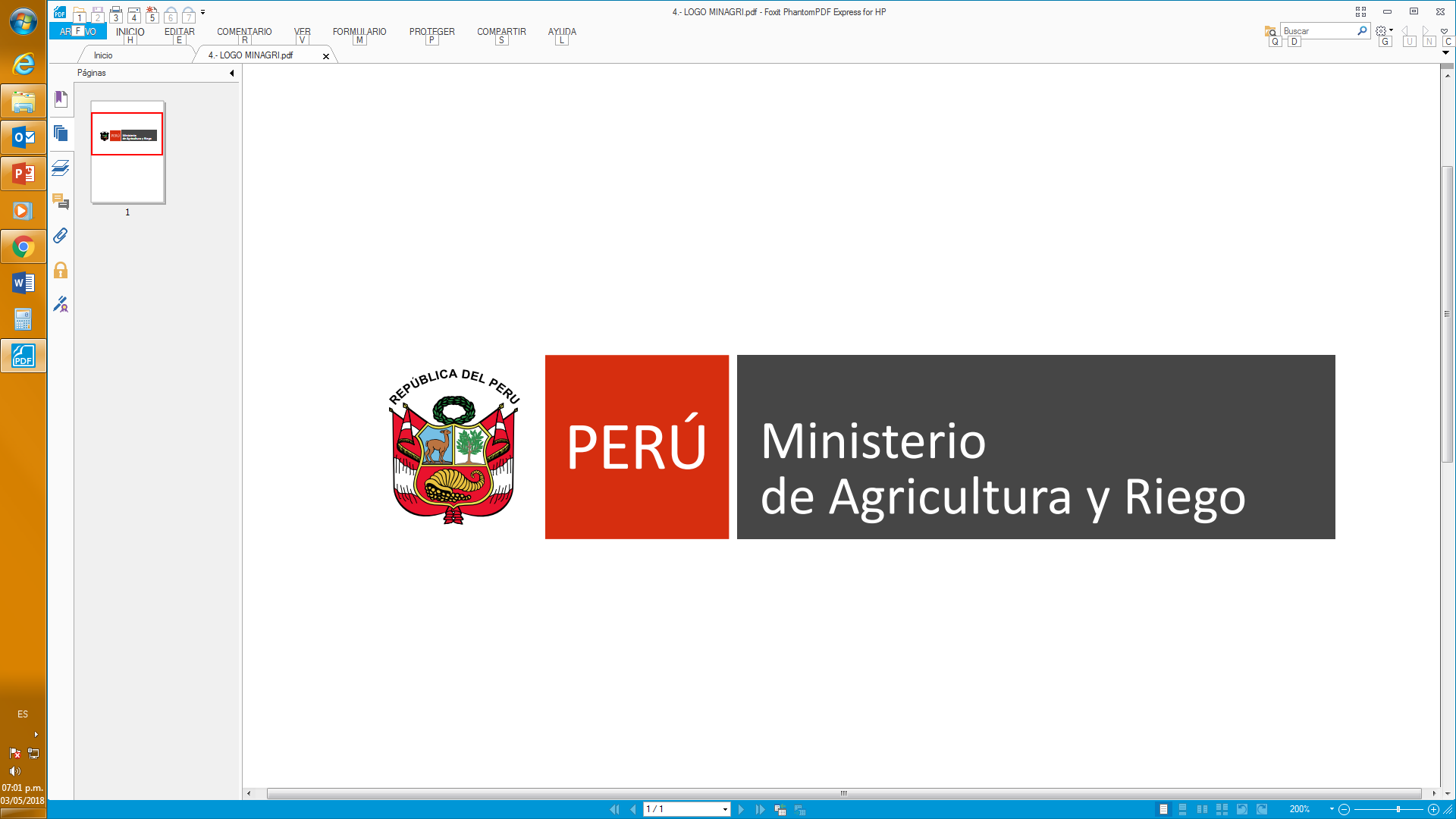 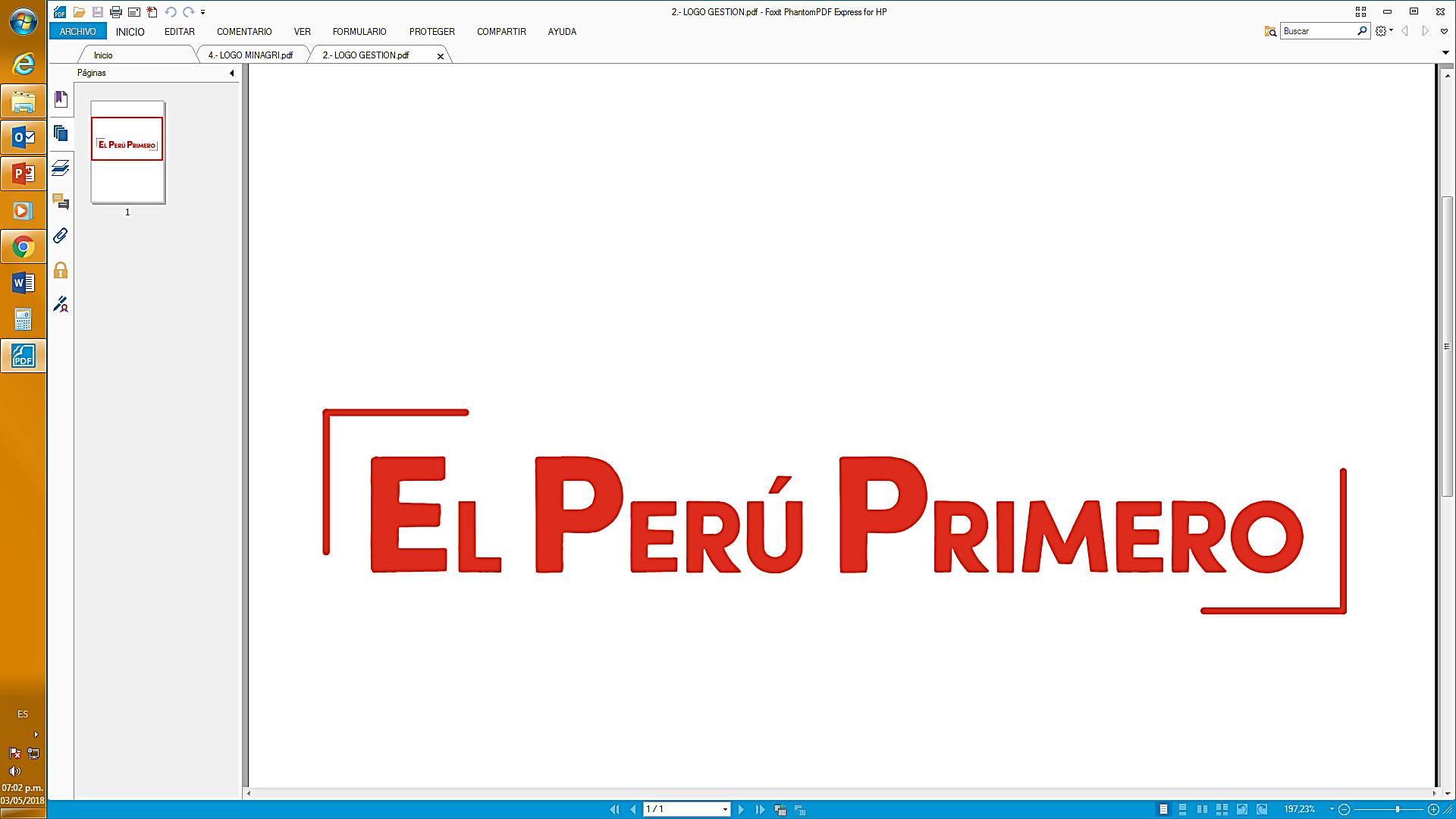 FORTALEZAS Y DEBILIDADES
FORTALEZAS
EXPERIENCIA DEL PERSONAL TÉCNICO, PROFESIONAL EN EXTENSIÓN RURAL.
POSESIONAMIENTO INSTITUCIONAL EN LAS ZONAS RURALES.
ALIADOS ESTRATEGICOS COMPROMETIDOS EN EL DESARROLLO RURAL 
ARTICULACIÓN CON LA COORDINACIÓN SECTORIAL MINAGRI - CSMA Y EL COMITÉ DE GESTIÓN REGIONAL AGRARIO - CGRA
DEBILIDADES
CARENCIA DE ASESOR LEGAL PARA TRATAMIENTO DE PROCEDIMIENTOS ADMINISTRATIVOS  DISCIPLINARIOS Y  LEY DE CONTRATACIONES DEL ESTADO
INFRAESTRUCTURA DE LA DIRECCIÓN ZONAL ANCASH Y LAS AGENCIAS ZONALES; LOCALES EN MAL ESTADO.
EQUIPO DE INFORMATICA OBSOLETO, VEHÍCULOS Y MOTOCILCETAS QUE YA CUMPLIERON SU VIDA ÚTIL.
PERSONAL TÉCNICO Y PROFESIONAL, NO SE ENCUENTRAN ACTUALIZADOS EN TEMAS TÉCNICOS - ADMINISTRATIVOS.
ESCASOS PROYECTOS Y PROGRAMAS A MEDIANO Y LARGO PLAZO.
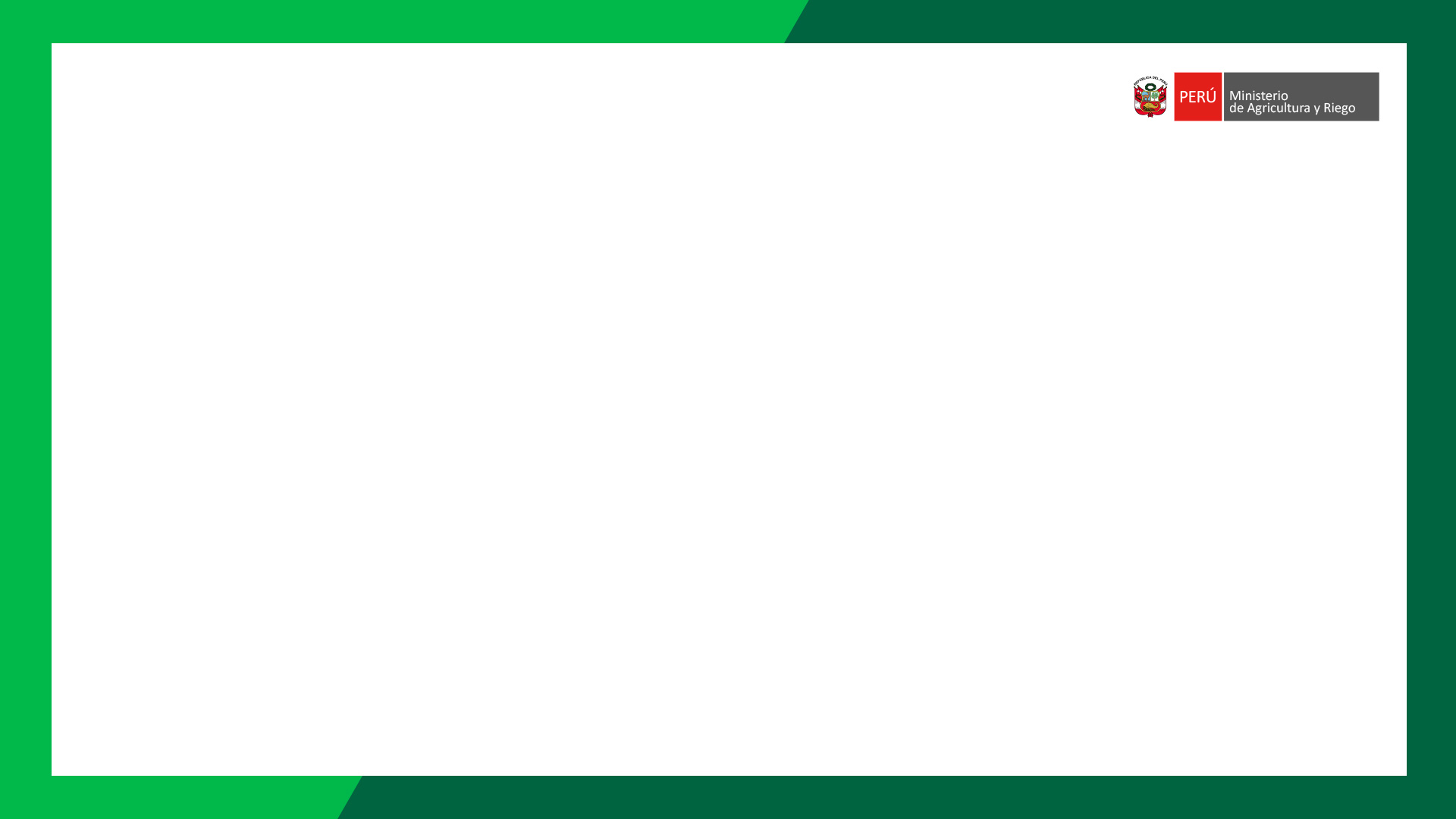 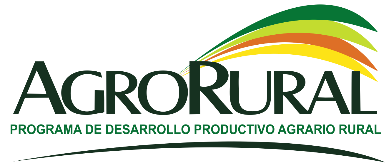 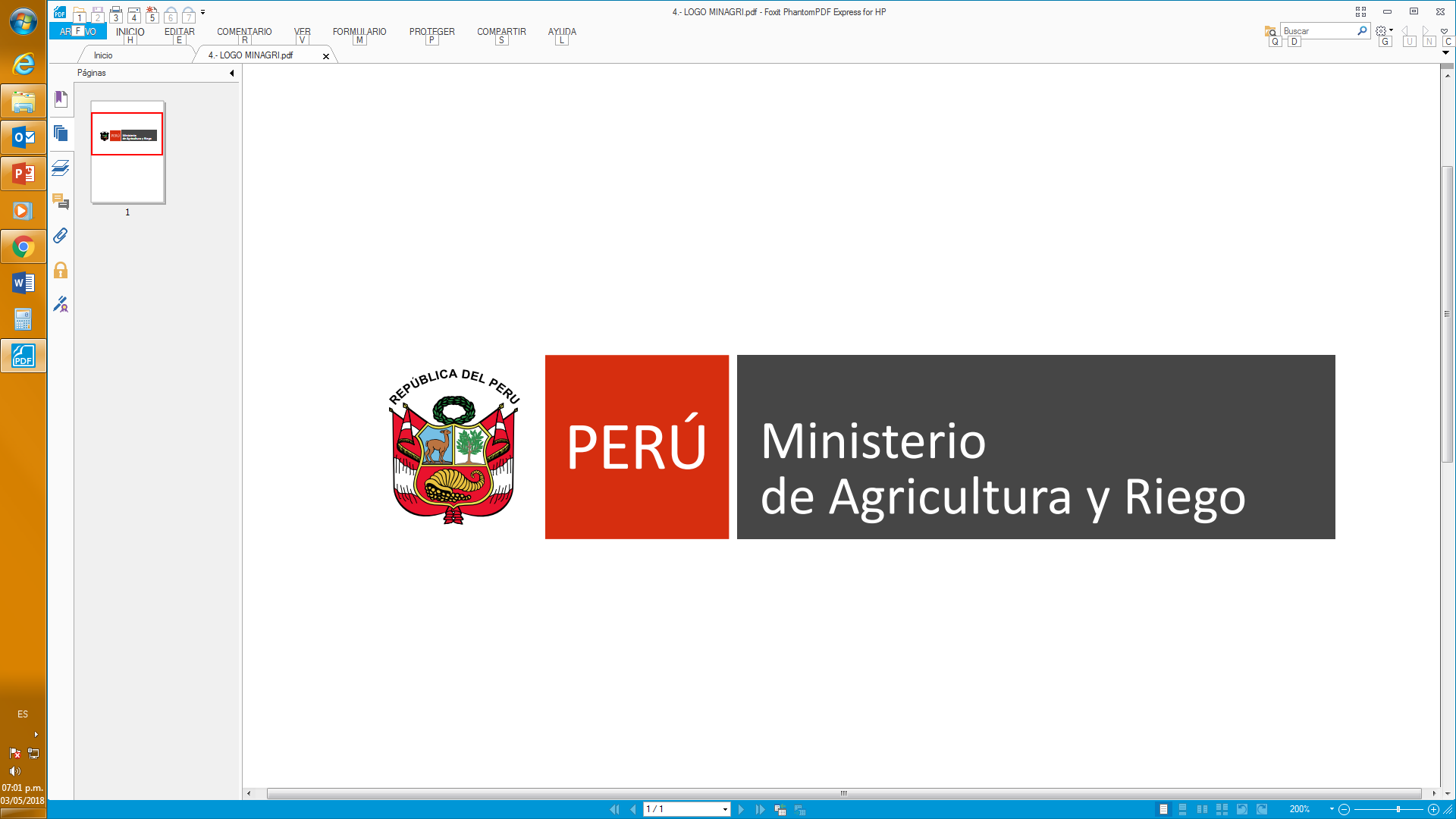 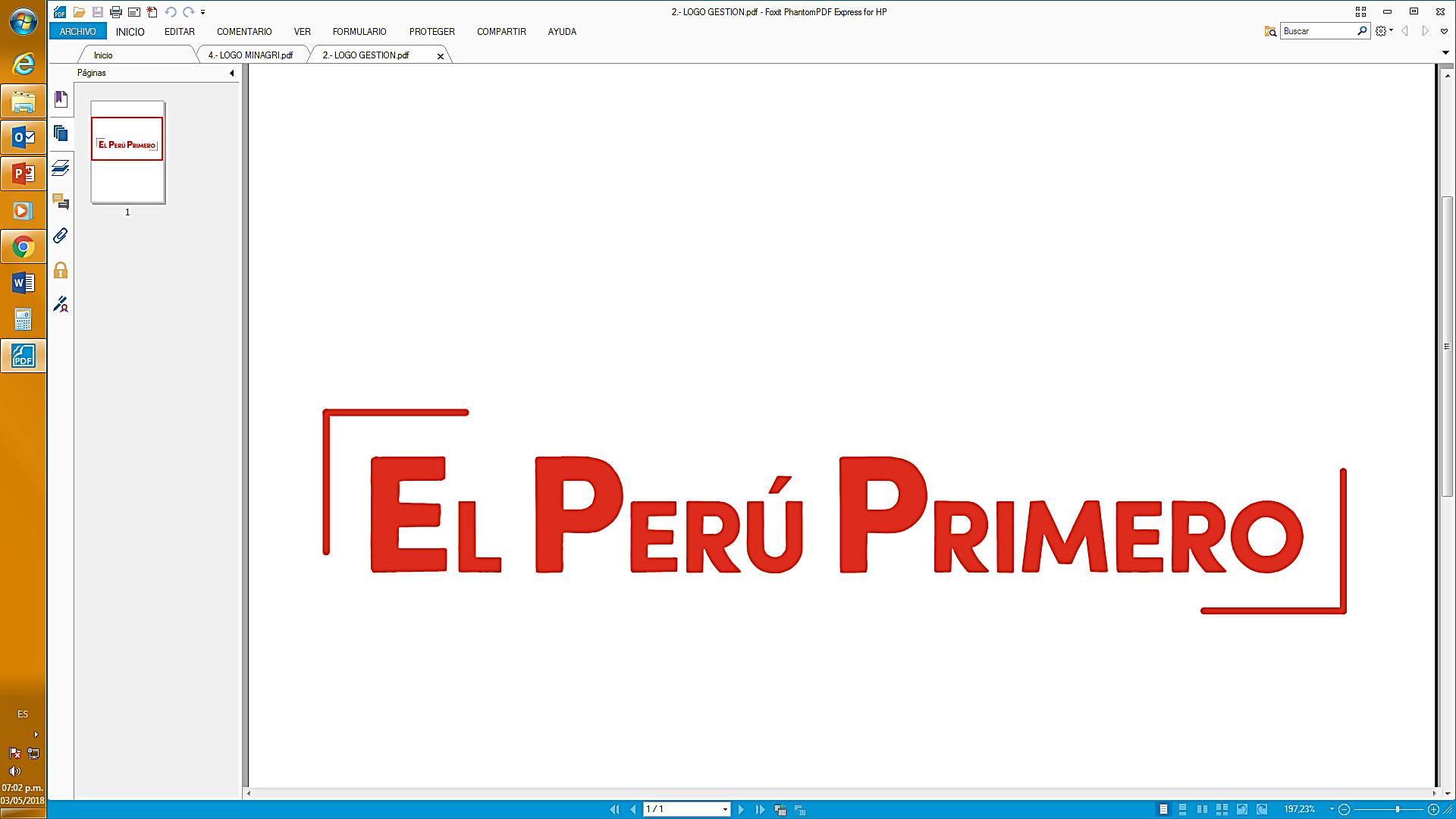 EXPERIENCIA EXITOSA: CADENA PRODUCTIVA DE PALTO VAR. HASS EN LA PROVINCIA DE PALLASCA
UBICACIÓN GEOGRAFICA:  DISTRITOS:  SANTA ROSA, TAUCA, CABANA Y PALLASCA; PROVINCIA:  PALLASCA  DEPARTAMENTO : ANCASH
 OBJETIVO
MEJORAMIENTO DEL INGRESO ECONÓMICO DE LAS FAMILIAS DE ESCASOS RECURSOS ECONÓMICOS DEL ÁMBITO DE LA PROVINCIA DE PALLASCA, A TRAVÉS DE LA COMERCIALIZACIÓN DE PALTA VAR. HASS. 
	ANTECEDENTES:
ENTRE LOS AÑOS 200 A 2003, DURANTE LA INTERVENCIÓN DEL EX - PRONAMACHCS, SE PROMOVIÓ LA INSTALACIÓN DE FRUTALES COMO EL PALTO, EN ÁREAS PEQUEÑAS, AL INICIO ESTA ACTIVIDAD NO FUE SIGNIFICATIVA PARA LOS AGRICULTORES; SIN EMBARGO, AL TRANSCURRIR LOS AÑOS SE VIO LOS RESULTADOS QUE MOTIVARON, PARA LA INSTALACIÓN MASIVA CON LA FINALIDAD DE EXPORTAR, INCREMENTANDO DE ESTA MANERA SUS INGRESOS ECONÓMICOS.
PARTICIPANTES.
LOS AGRICULTORES QUE PARTICIPAN SON 17 PRODUCTORES EMPRENDEDORES, POSTERIORMENTE SE SUMARON OTROS PRODUCTORES LLEGANDO A 320, DE LOS DISTRITOS DE SANTA ROSA, TAUCA, CABANA Y PALLASCA 
	  META.
AL INICIO NO SE TENÍA PREVISTO UNA DETERMINADA META POR EL DESARROLLO LENTA DE LA PLANTA, EN LA ACTUALIDAD SE TIENE INSTALADO 10,000 PLANTONES EN PRODUCCIÓN Y PLANTAS EN CRECIMIENTO QUE SE ESTIMA APROXIMADAMENTE EN 50,000 PLANTAS (APROX 125 HAS)., QUE EN LOS PRÓXIMOS 2 A 5 AÑOS INICIARA LA PRODUCCIÓN LLEGANDO A INCREMENTAR LA OFERTA HASTA EN 5 VECES (1,500 TM).
	RESULTADOS.
EN LA ACTUALIDAD SE CUENTA CON 10,000 PLANTAS EN PRODUCCIÓN CON 300 TM APROX, CON PRECIO EN CHACRA DE 6.50 SOLES EL KILOGRAMO.
EL RENDIMIENTO DE LAS PLANTAS DE 6 A 8 AÑOS ALCANZA UNA PRODUCCIÓN DE 10 TM/HA, CON ABONAMIENTO ORGÁNICO, LOGRÁNDOSE UN INGRESO POR 01 HA. DE 65,000 SOLES.
LAS EMPRESAS: AGROFRESH, VERDE FLOR Y GRAMA, COMPITEN POR LA COMPRA DE LA PRODUCCIÓN PARA SU EXPORTACIÓN.
	ACTUALMENTE, EL GOBIERNO LOCAL DE TAUCA, VIENE APOSTANDO PARA SUSCRIBIR CONVENIO CON AGRO RURAL, PARA INCREMENTAR LAS AREAS, CAPACITACION Y PUNTO DE VENTA DE GUANO DE LAS ISLAS. 

0
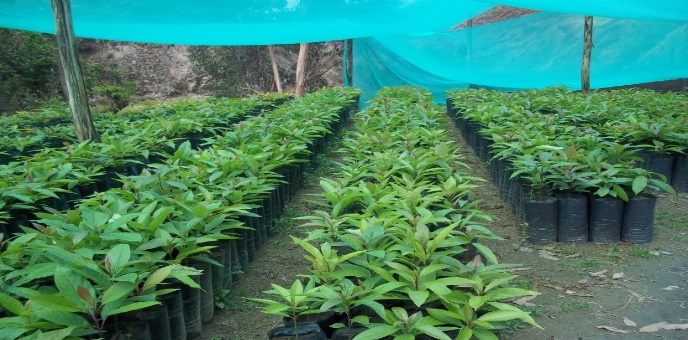 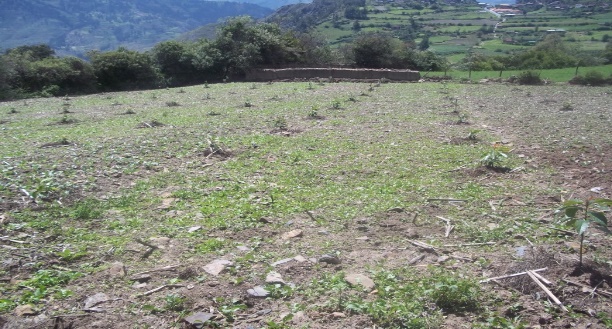 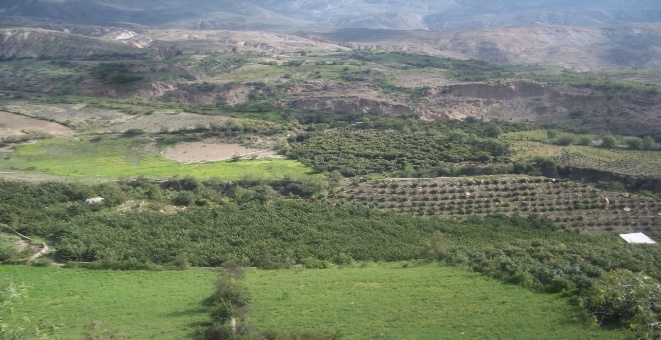 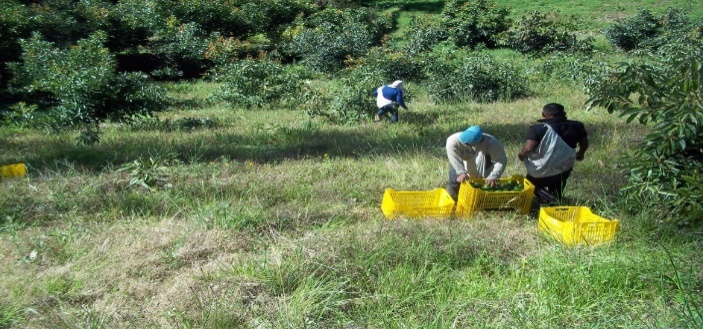